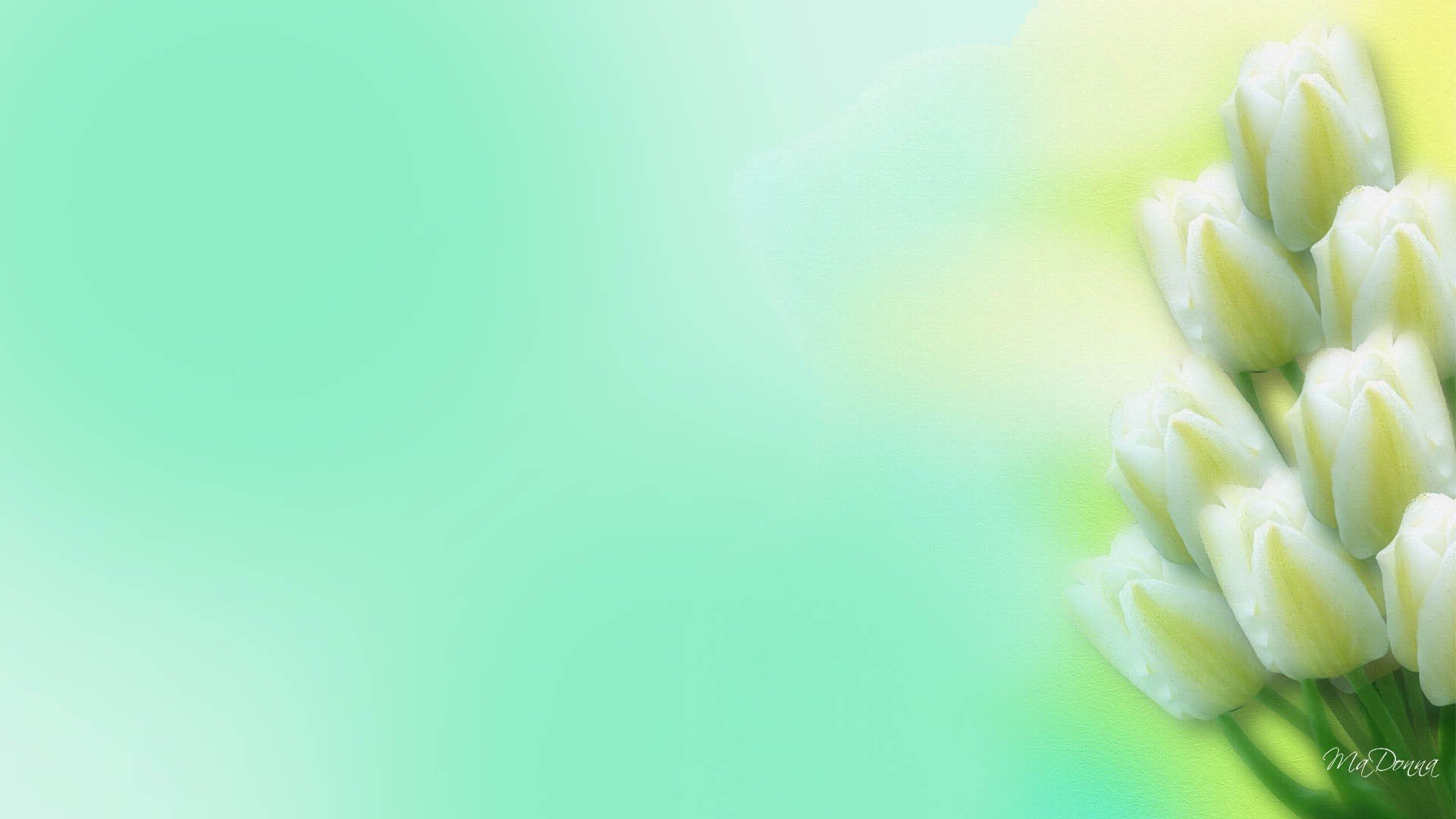 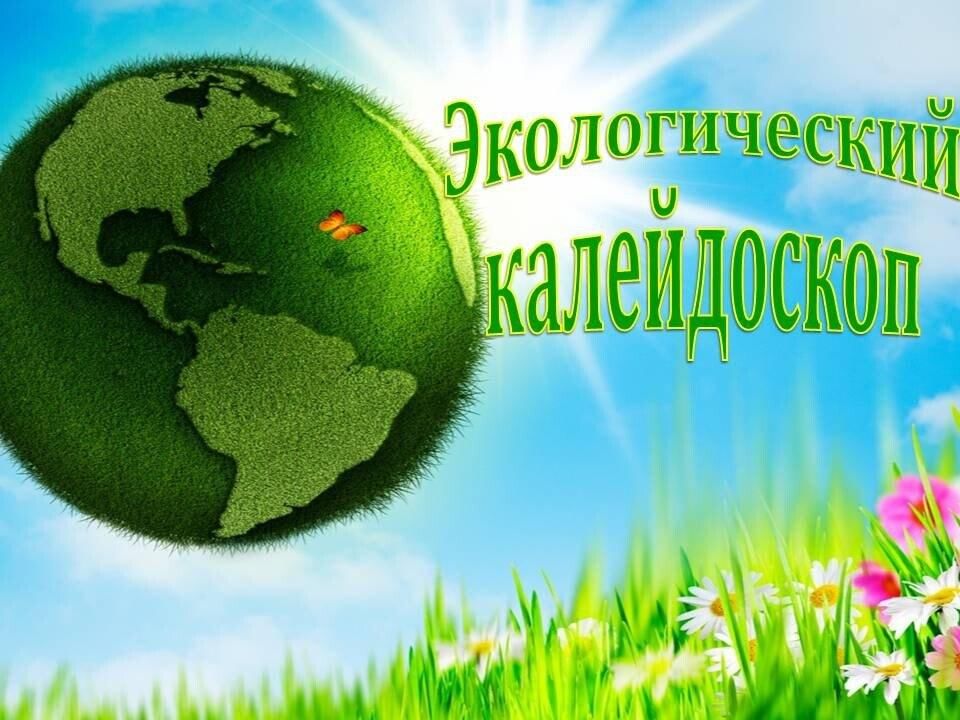 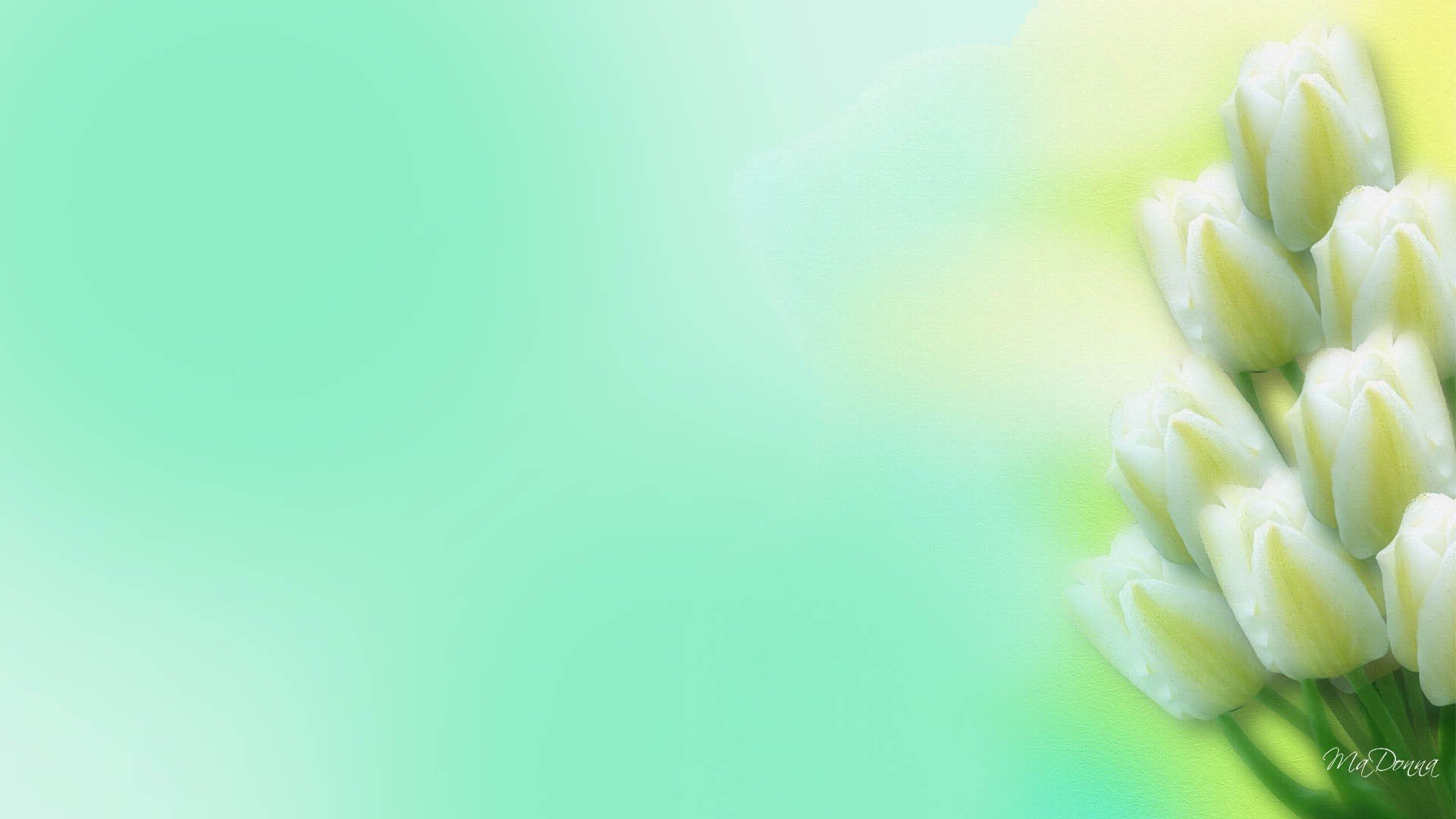 Всё прекрасное на Земле — от солнца, 
а всё хорошее — от человека! 
						Михаил Пришвин
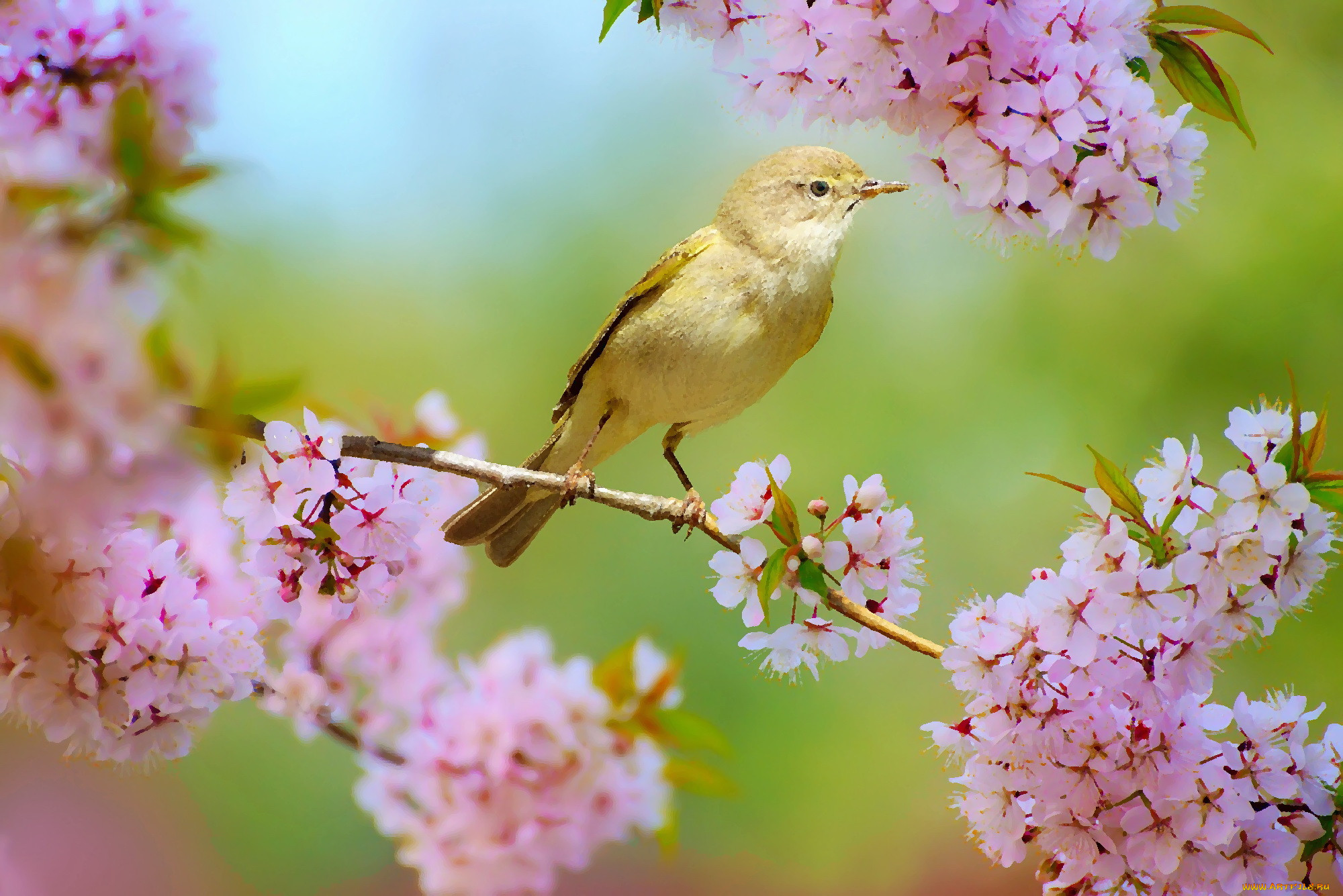 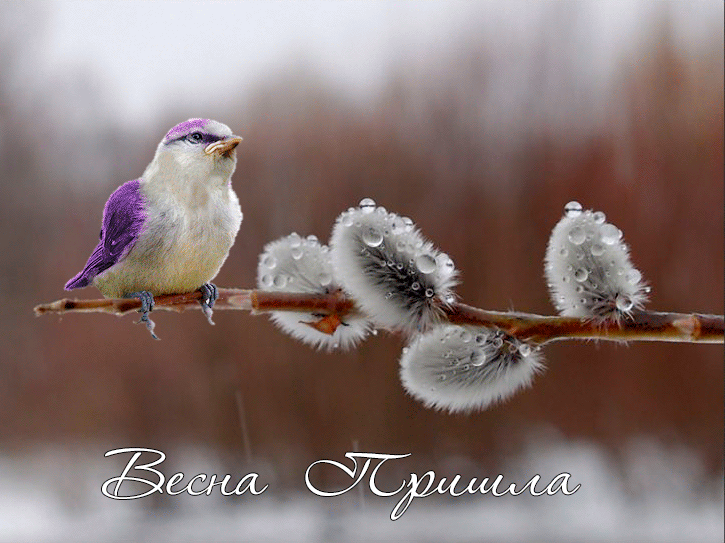 https://www.youtube.com/watch?v=TSZHc3jKDeo
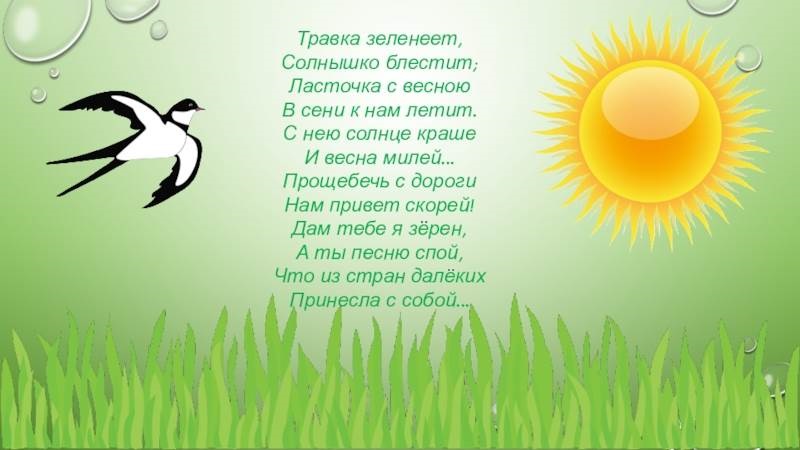 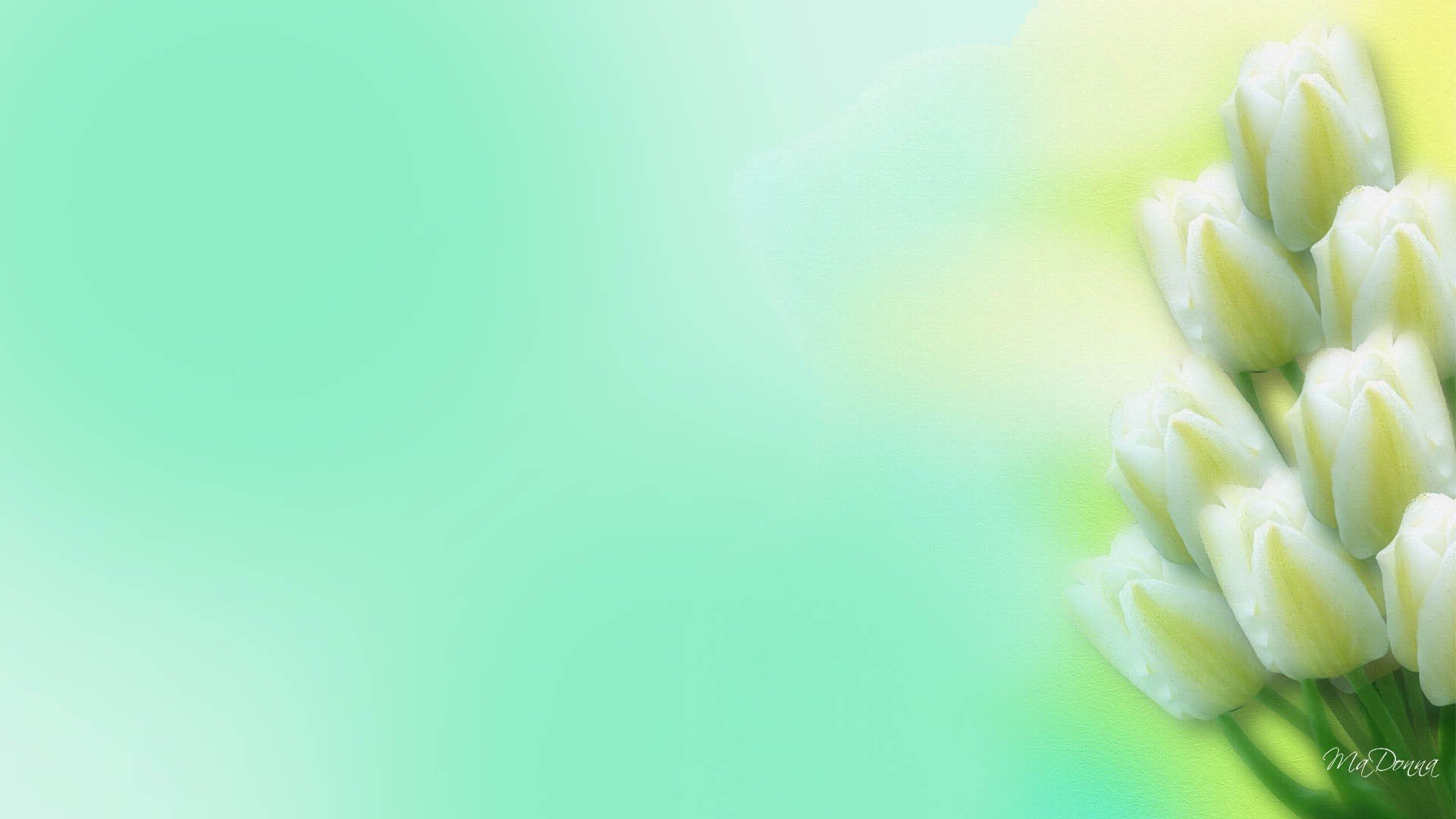 Девочка устраивала столовые для птиц. Во двор она вышла, убрала в углу мусор. Оказалось, тут удобное, вообще голое место. Кормила здесь крупных птиц колбасой, кашей. Другая столовая — высоко, лучше для мелких птичек, а над ней — ветки дерева. Только надо прибегать к лестнице, иначе чёткая подкормка не получится: кормушку не достать.
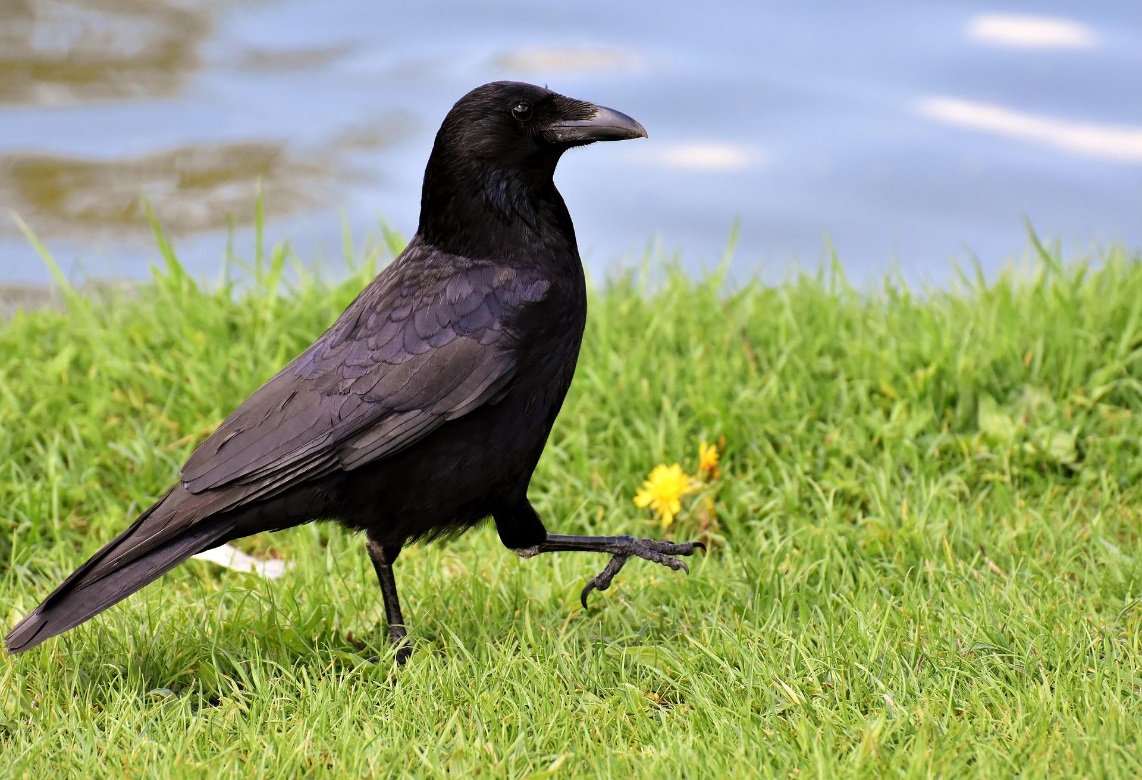 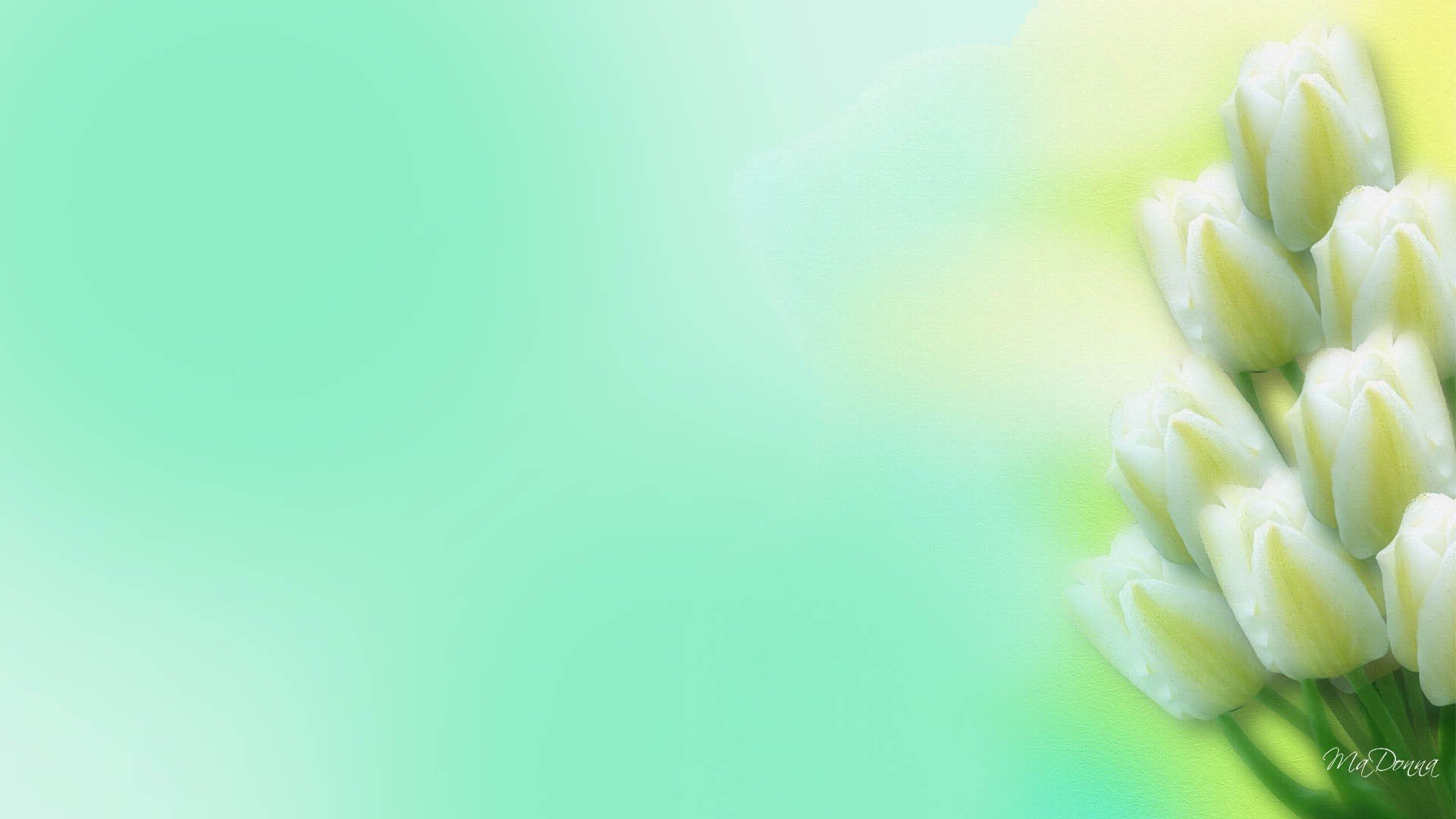 Девочка устраивала столовые для птиц. Во двор она вышла, убрала в углу мусор. Оказалось, тут удобное, вообще голое место. Кормила здесь крупных птиц колбасой, кашей. Другая столовая — высоко, лучше для мелких птичек, а над ней — ветки дерева. Только надо прибегать к лестнице, иначе чёткая подкормка не получится: кормушку не достать.
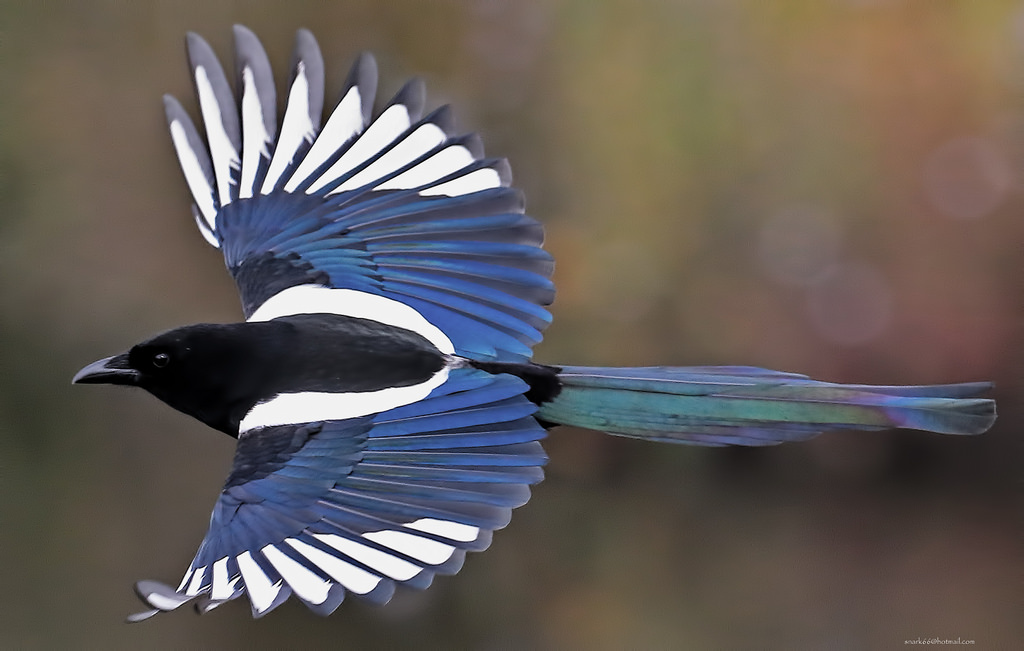 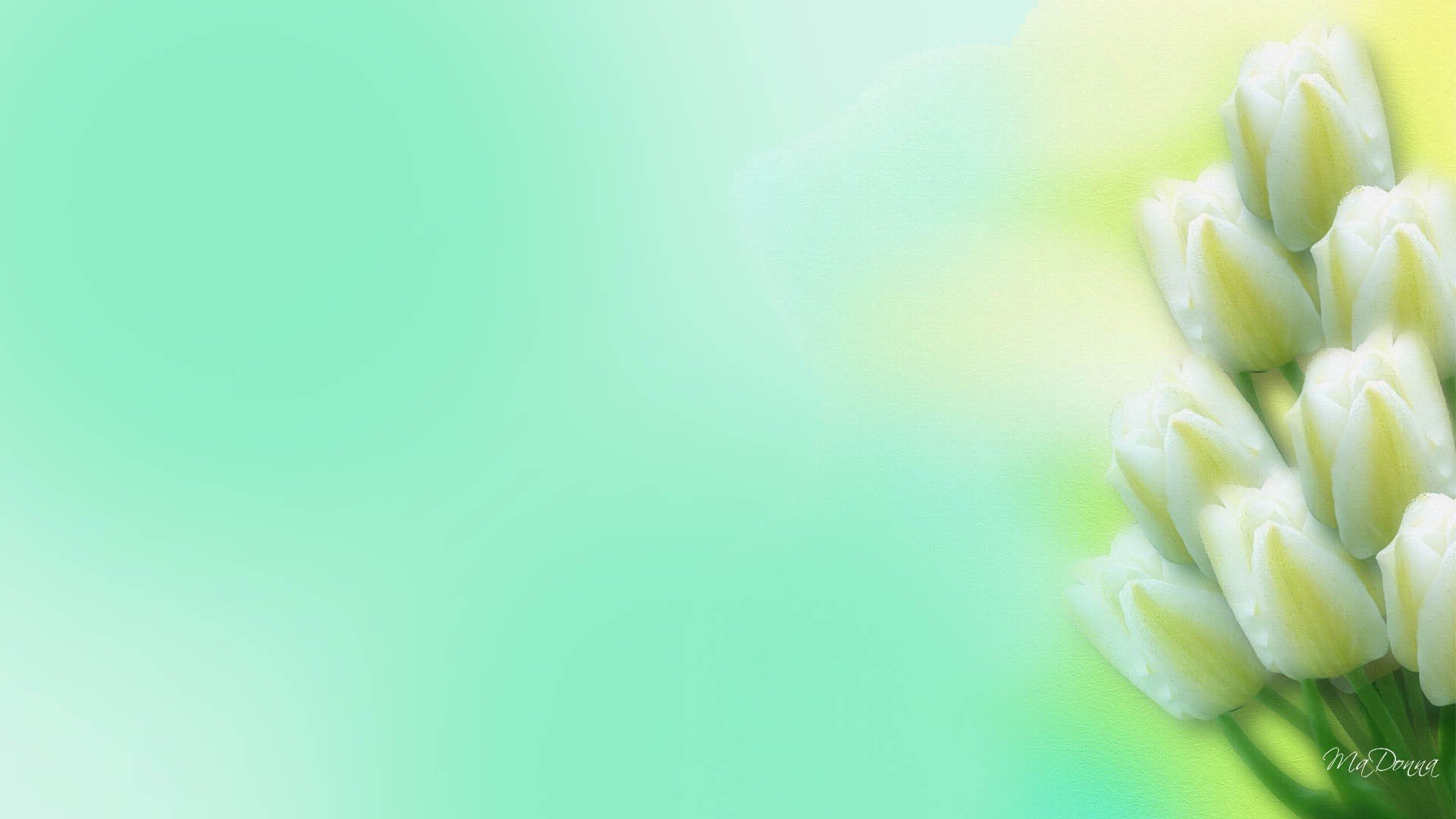 Девочка устраивала столовые для птиц. Во двор она вышла, убрала в углу мусор. Оказалось, тут удобное, вообще голое место. Кормила здесь крупных птиц колбасой, кашей. Другая столовая — высоко, лучше для мелких птичек, а над ней — ветки дерева. Только надо прибегать к лестнице, иначе чёткая подкормка не получится: кормушку не достать.
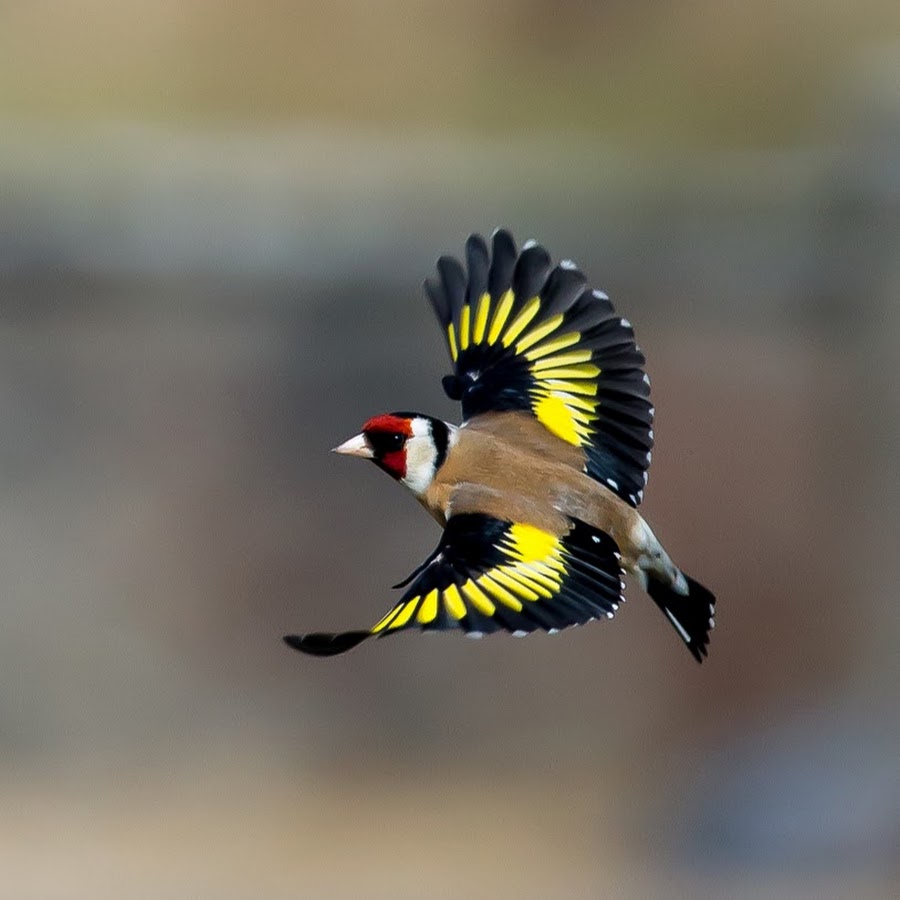 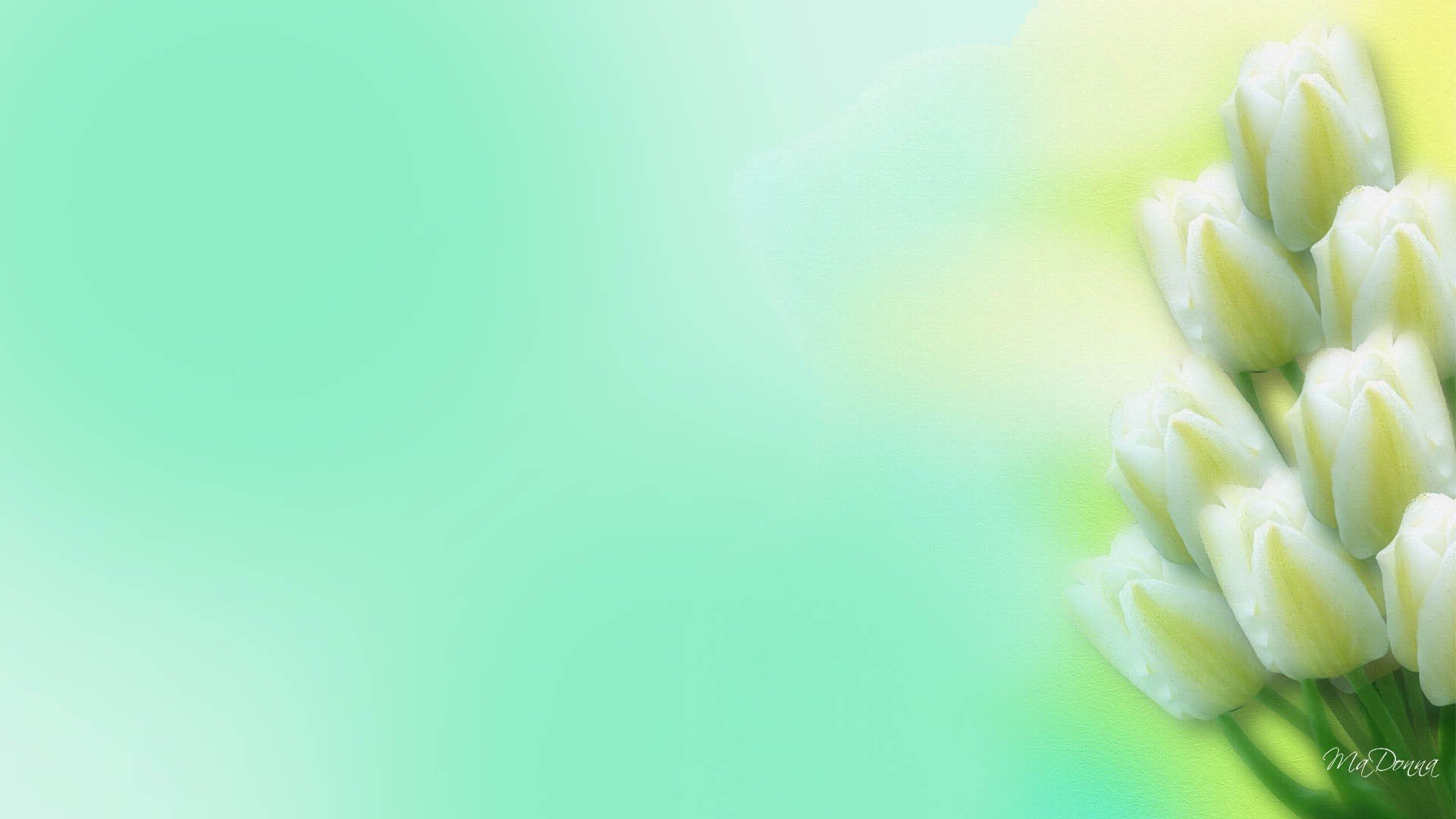 Девочка устраивала столовые для птиц. Во двор она вышла, убрала в углу мусор. Оказалось, тут удобное, вообще голое место. Кормила здесь крупных птиц колбасой, кашей. Другая столовая — высоко, лучше для мелких птичек, а над ней — ветки дерева. Только надо прибегать к лестнице, иначе чёткая подкормка не получится: кормушку не достать.
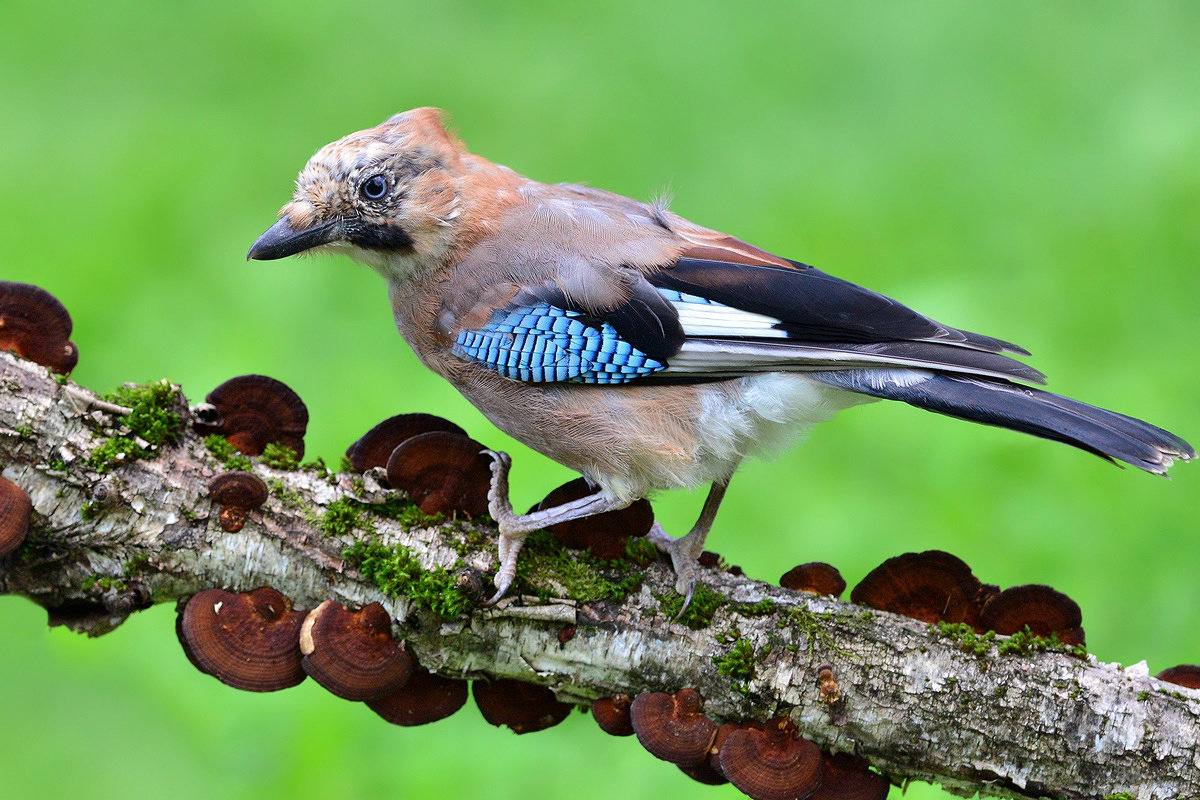 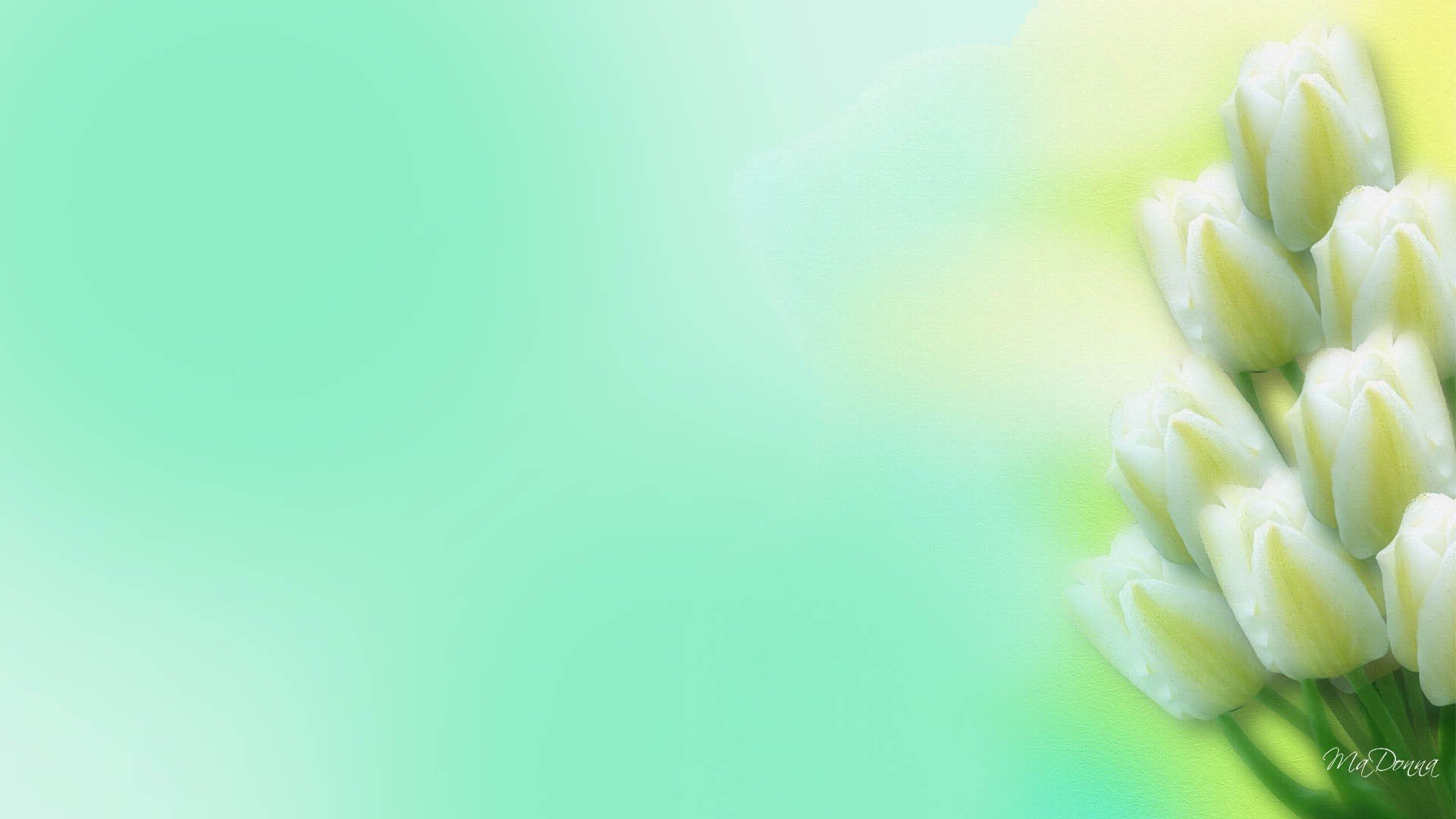 Девочка устраивала столовые для птиц. Во двор она вышла, убрала в углу мусор. Оказалось, тут удобное, вообще голое место. Кормила здесь крупных птиц колбасой, кашей. Другая столовая — высоко, лучше для мелких птичек, а над ней — ветки дерева. Только надо прибегать к лестнице, иначе чёткая подкормка не получится: кормушку не достать.
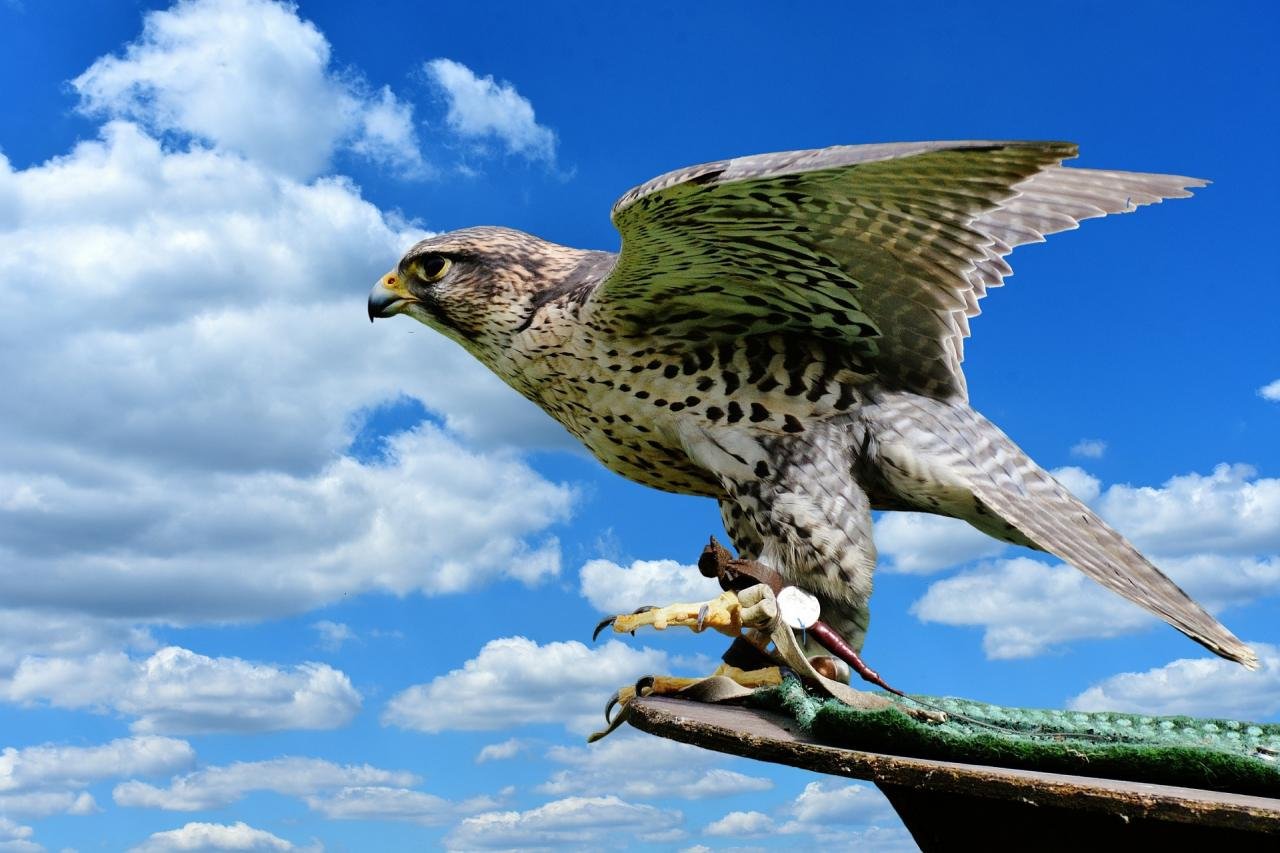 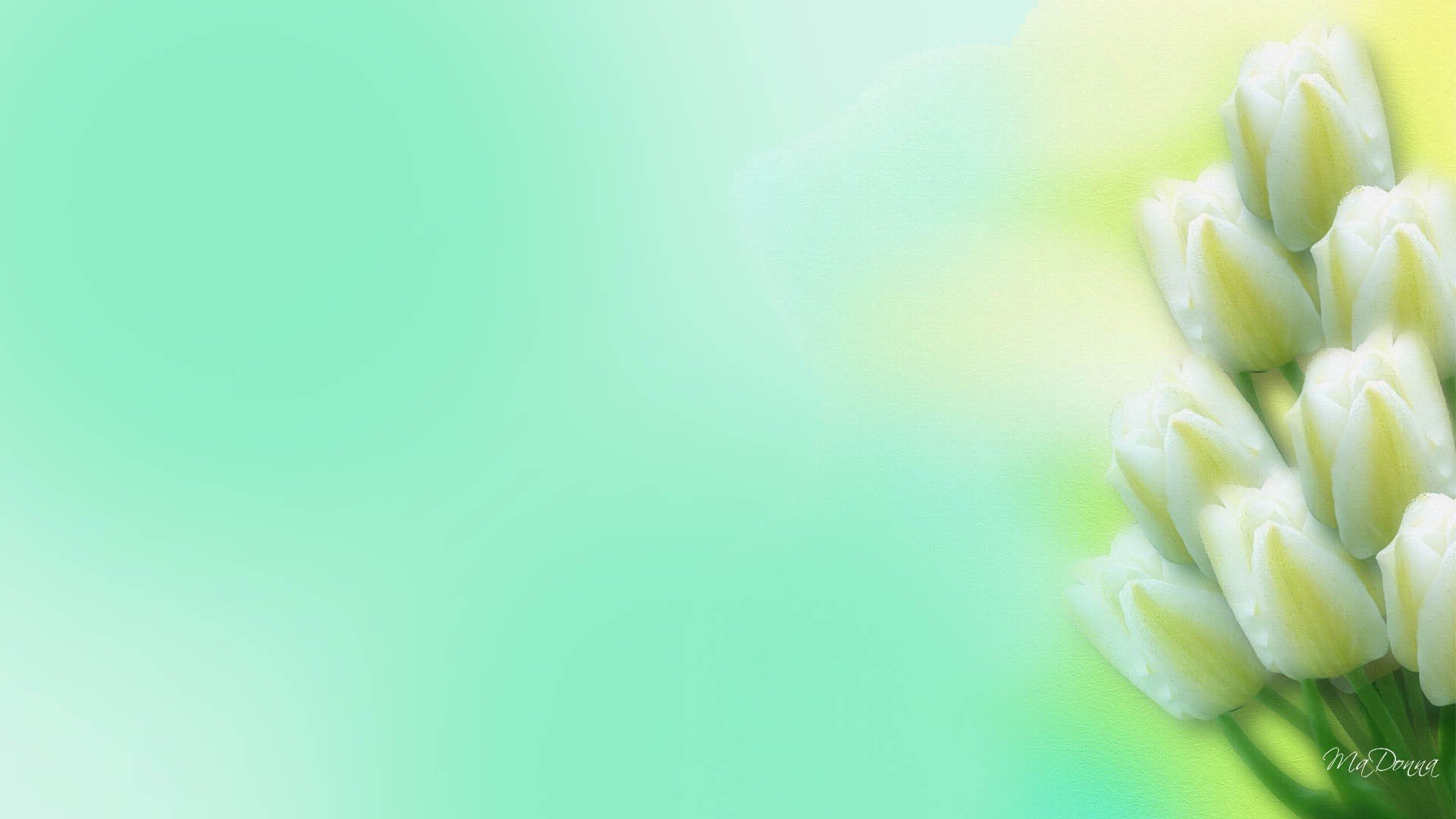 Девочка устраивала столовые для птиц. Во двор она вышла, убрала в углу мусор. Оказалось, тут удобное, вообще голое место. Кормила здесь крупных птиц колбасой, кашей. Другая столовая — высоко, лучше для мелких птичек, а над ней — ветки дерева. Только надо прибегать к лестнице, иначе чёткая подкормка не получится: кормушку не достать.
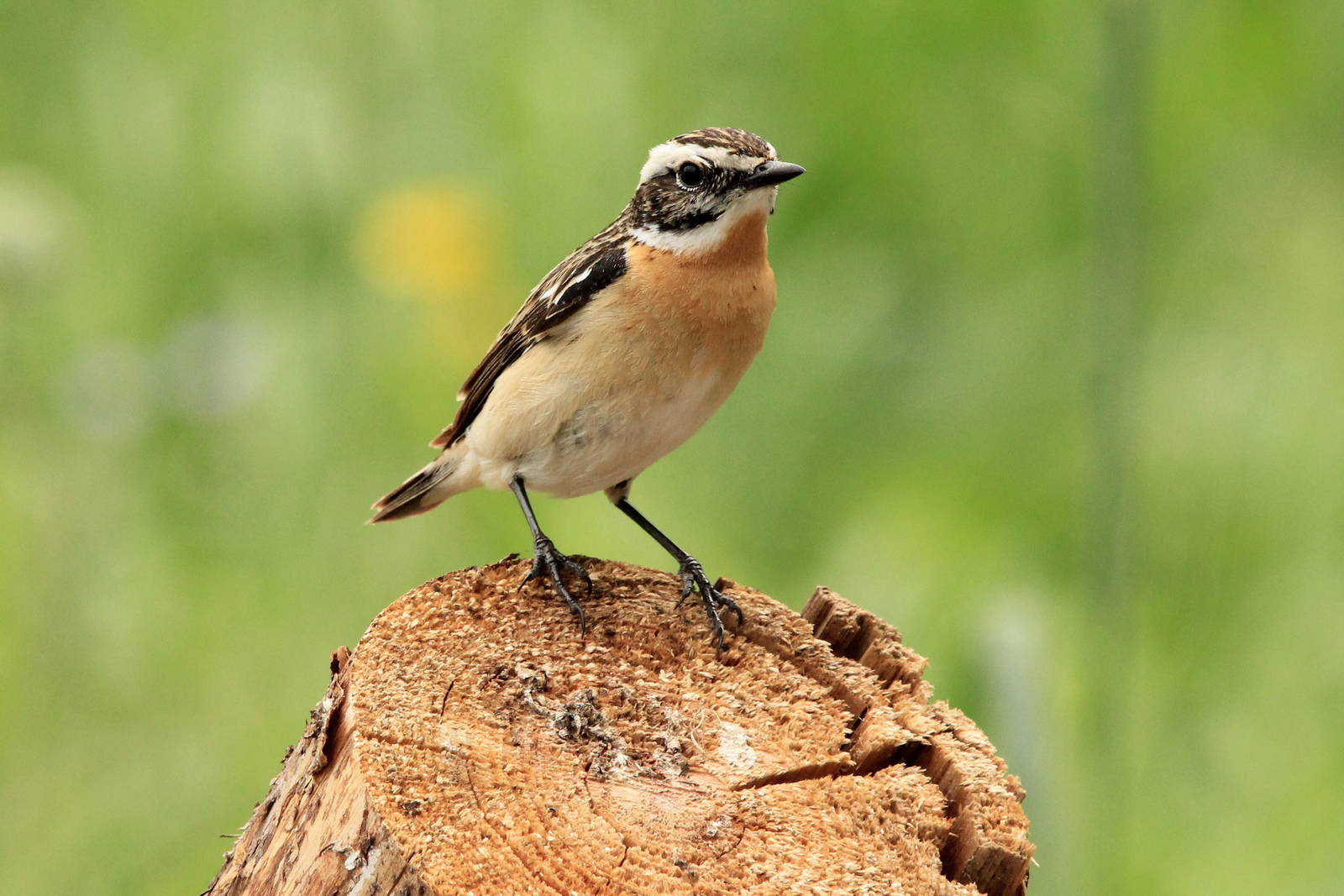 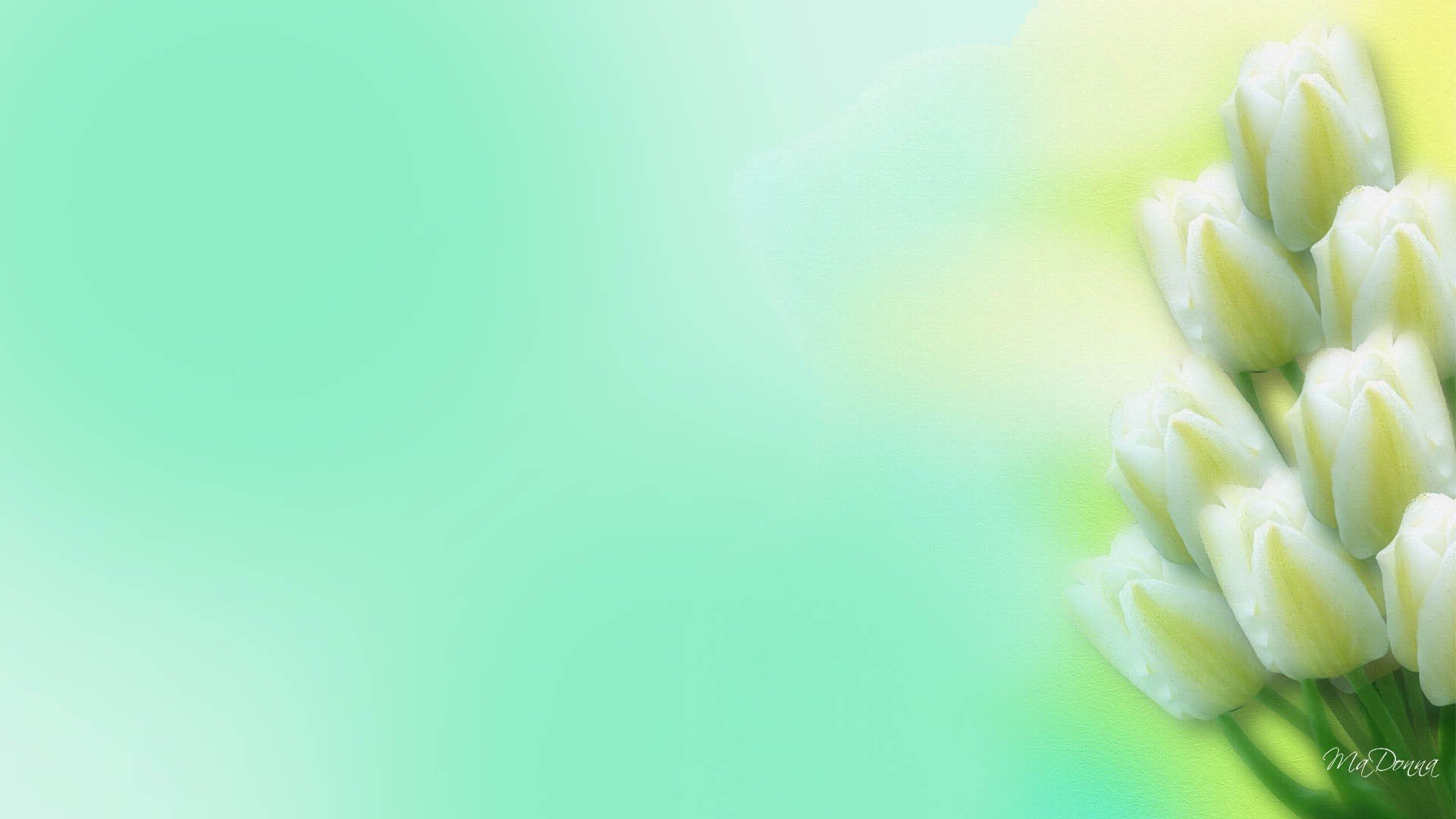 Девочка устраивала столовые для птиц. Во двор она вышла, убрала в углу мусор. Оказалось, тут удобное, вообще голое место. Кормила здесь крупных птиц колбасой, кашей. Другая столовая — высоко, лучше для мелких птичек, а над ней — ветки дерева. Только надо прибегать к лестнице, иначе чёткая подкормка не получится: кормушку не достать.
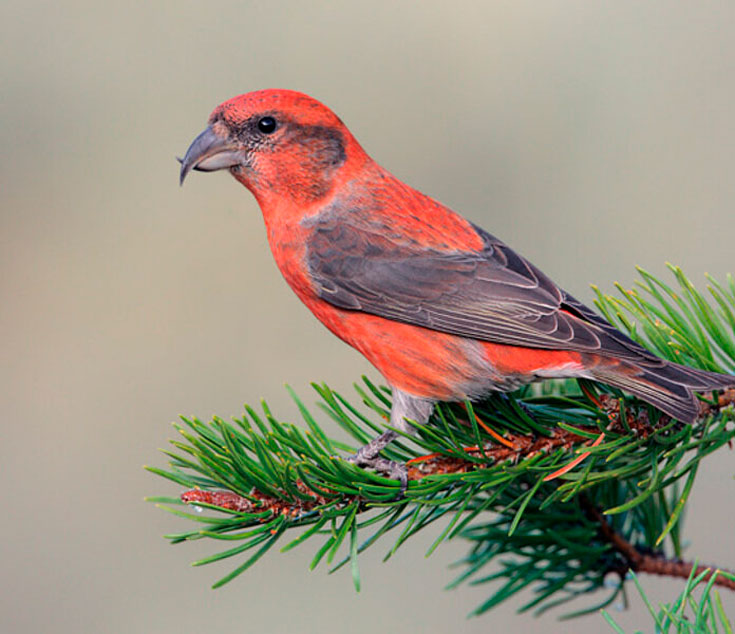 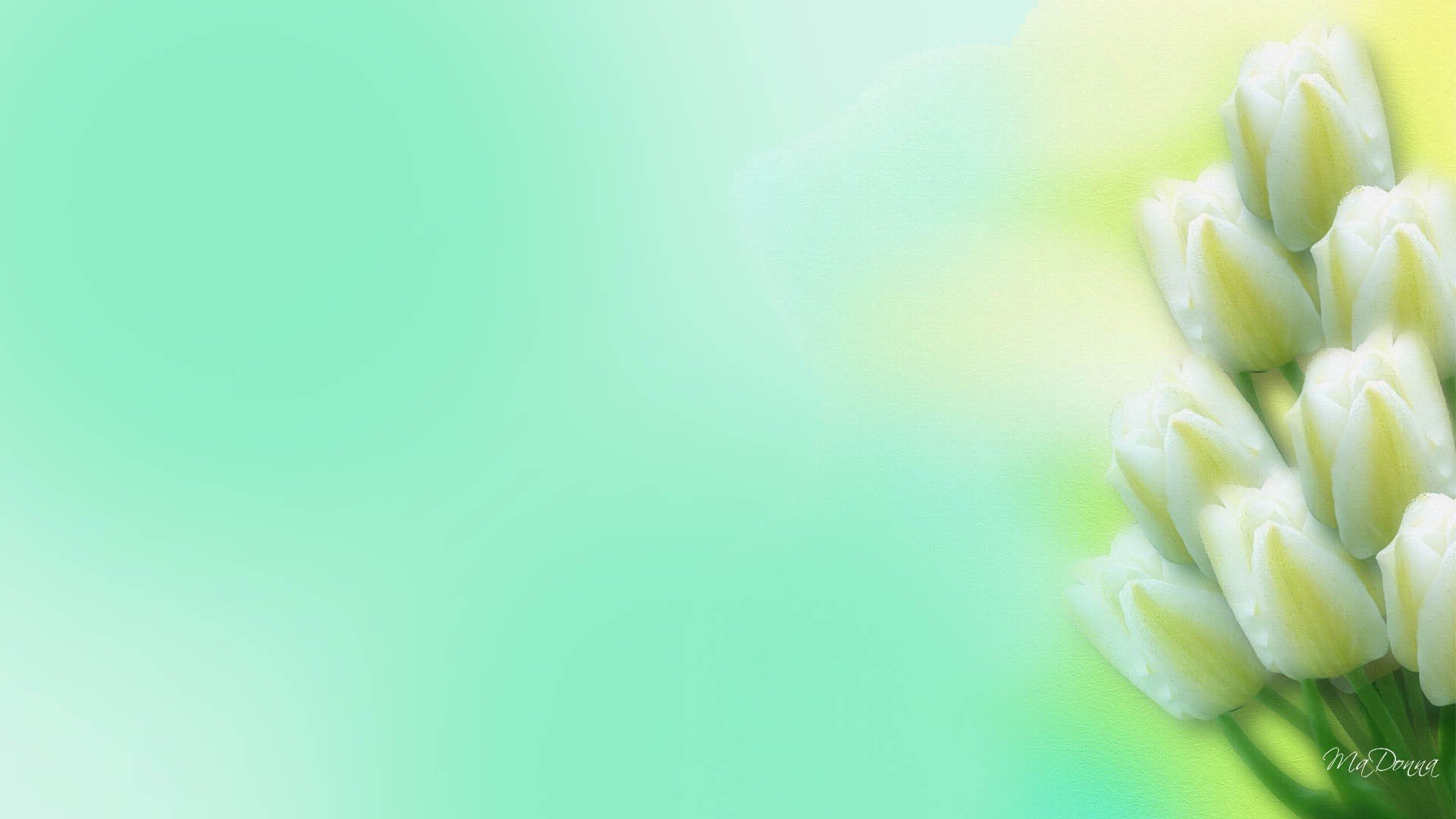 Девочка устраивала столовые для птиц. Во двор она вышла, убрала в углу мусор. Оказалось, тут удобное, вообще голое место. Кормила здесь крупных птиц колбасой, кашей. Другая столовая — высоко, лучше для мелких птичек, а над ней — ветки дерева. Только надо прибегать к лестнице, иначе чёткая подкормка не получится: кормушку не достать.
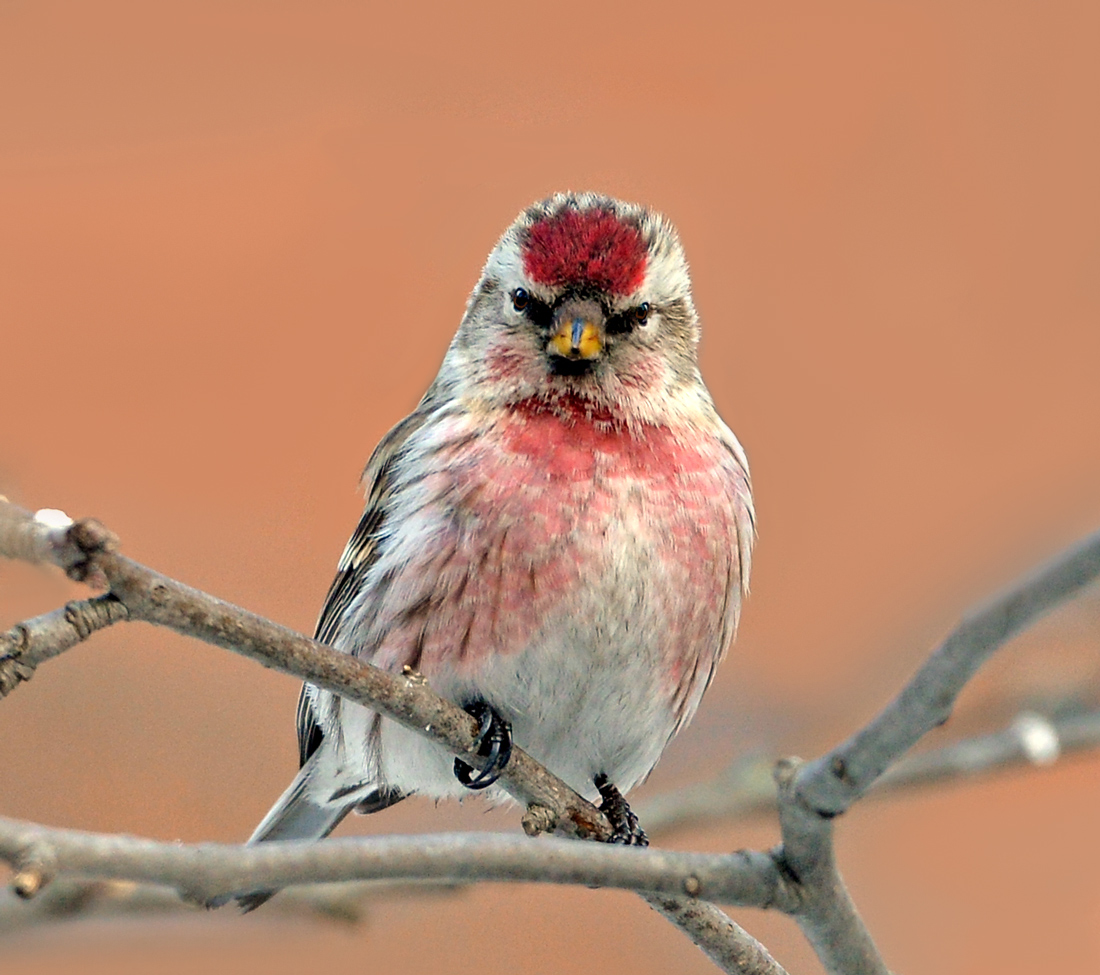 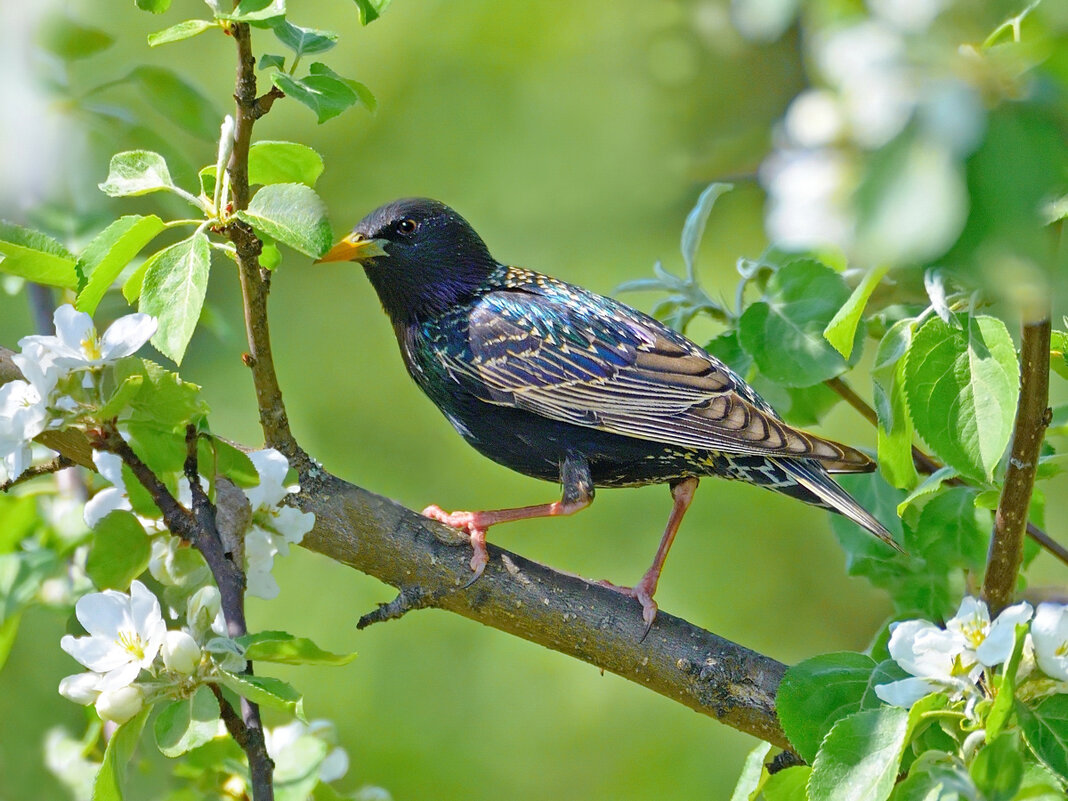 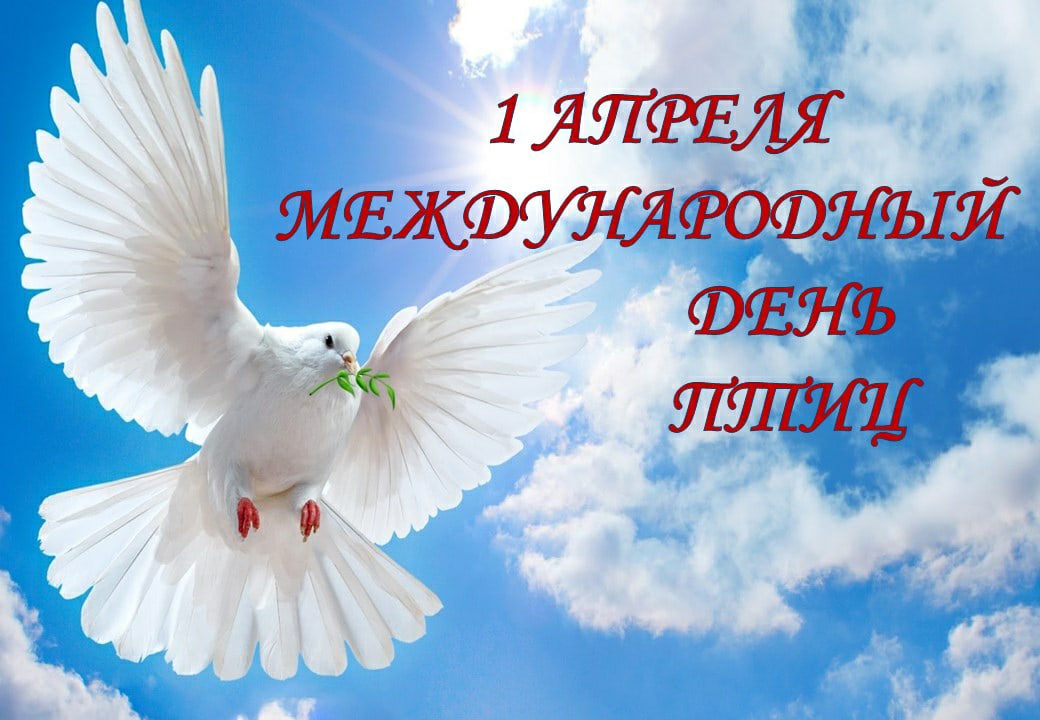 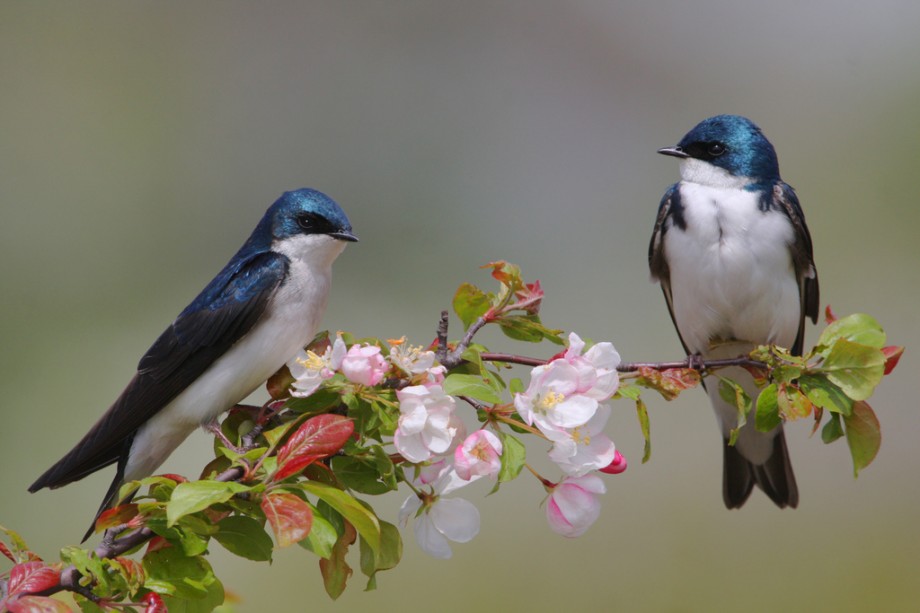 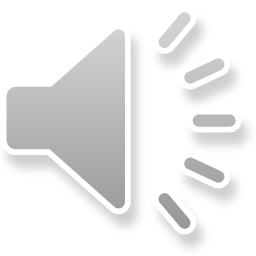 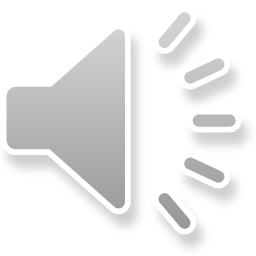 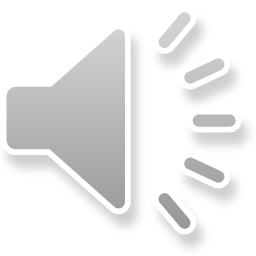 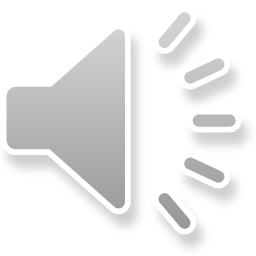 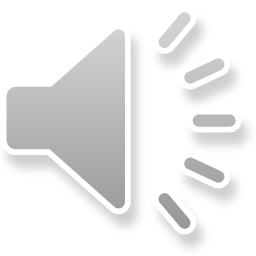 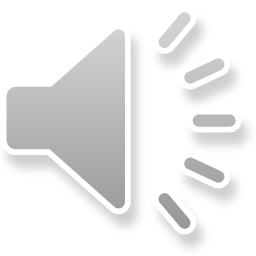 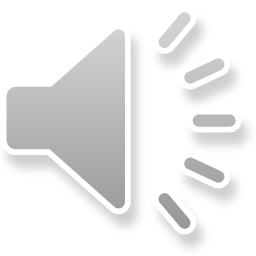 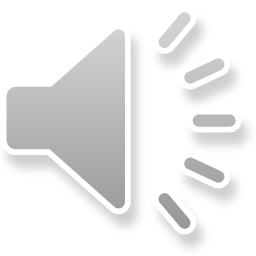 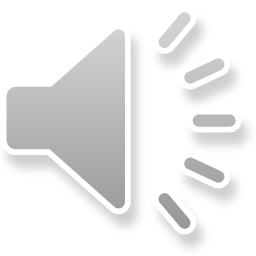 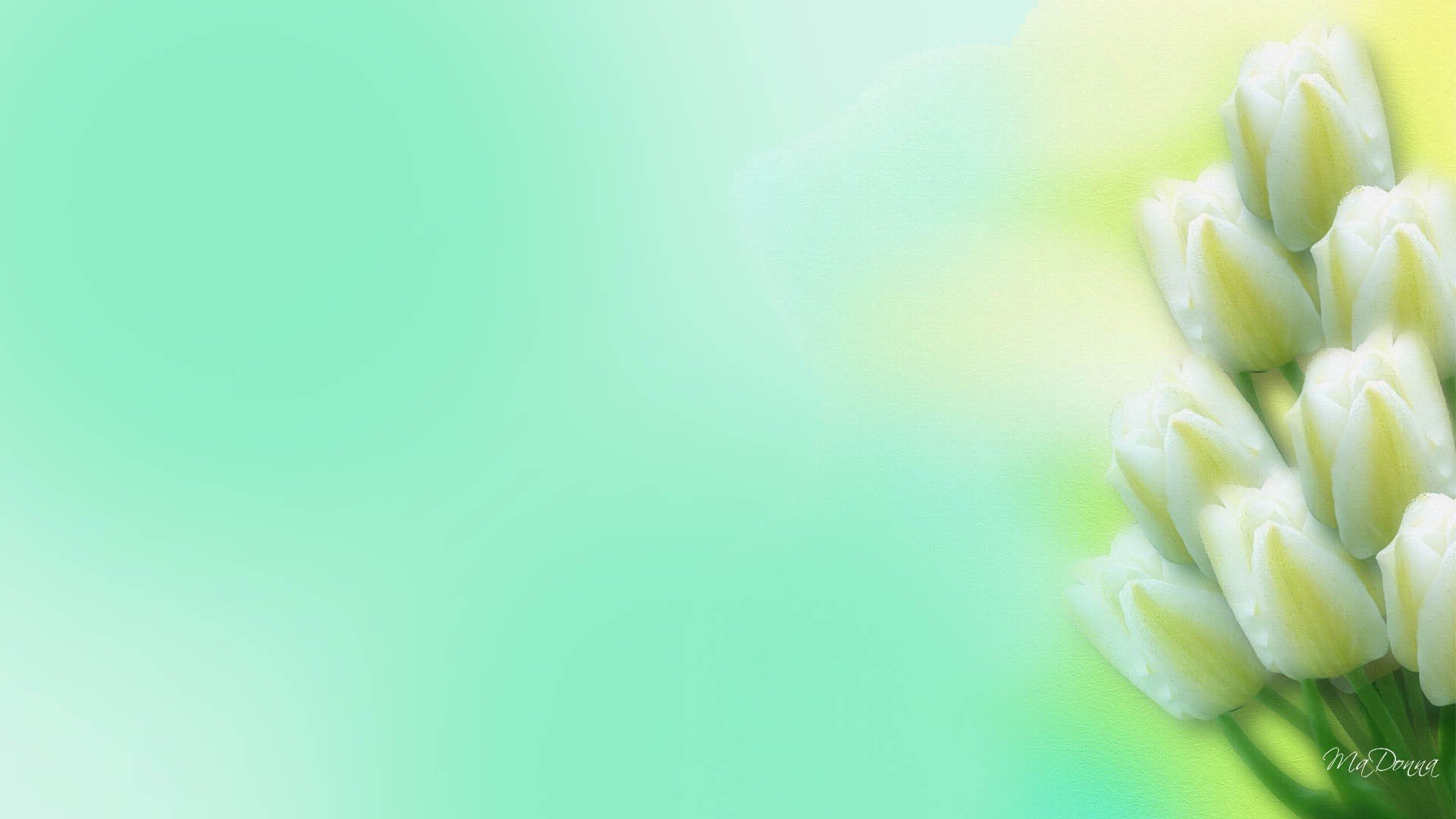 ПТИЦЫ-ТРУДОЛЮБЦЫ
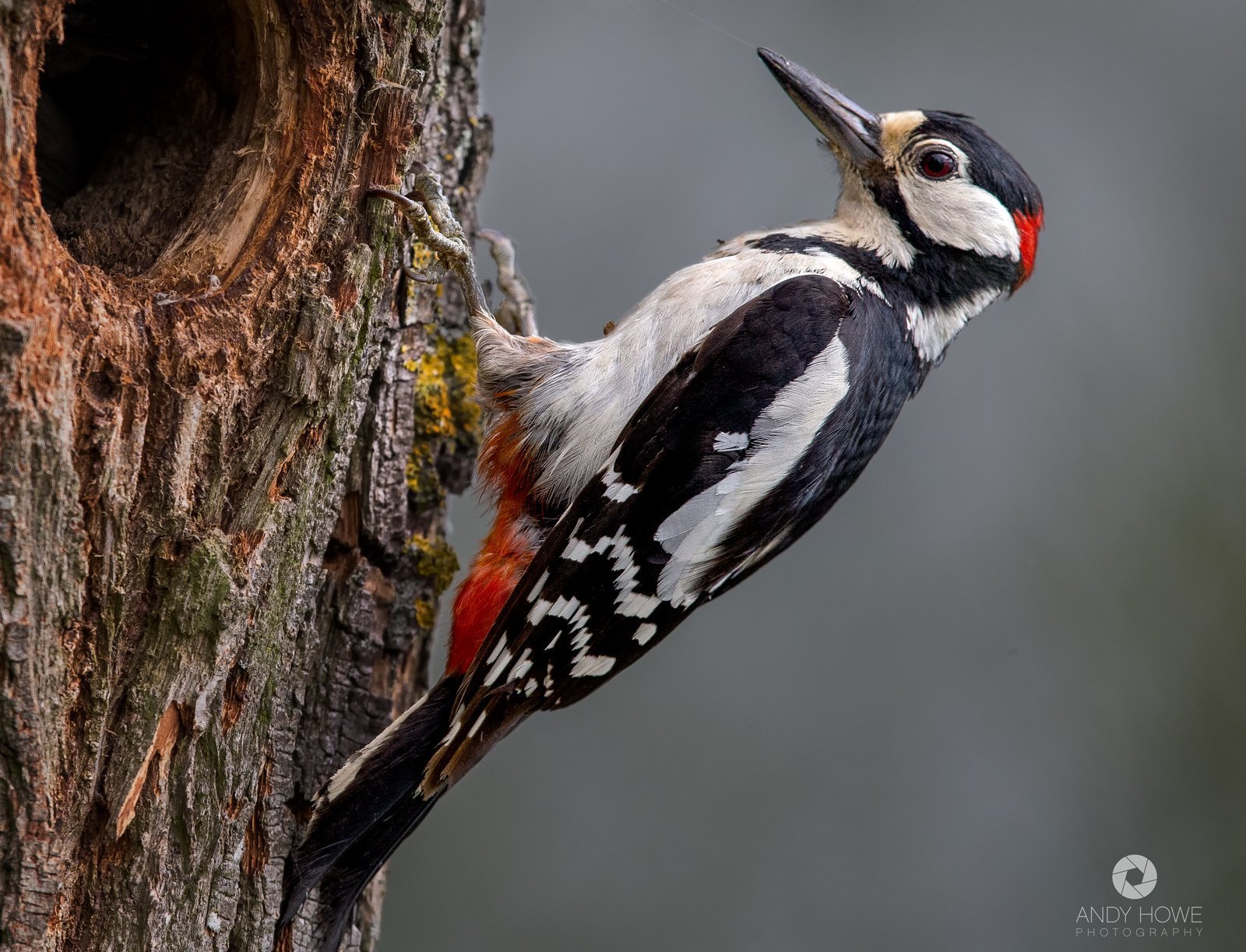 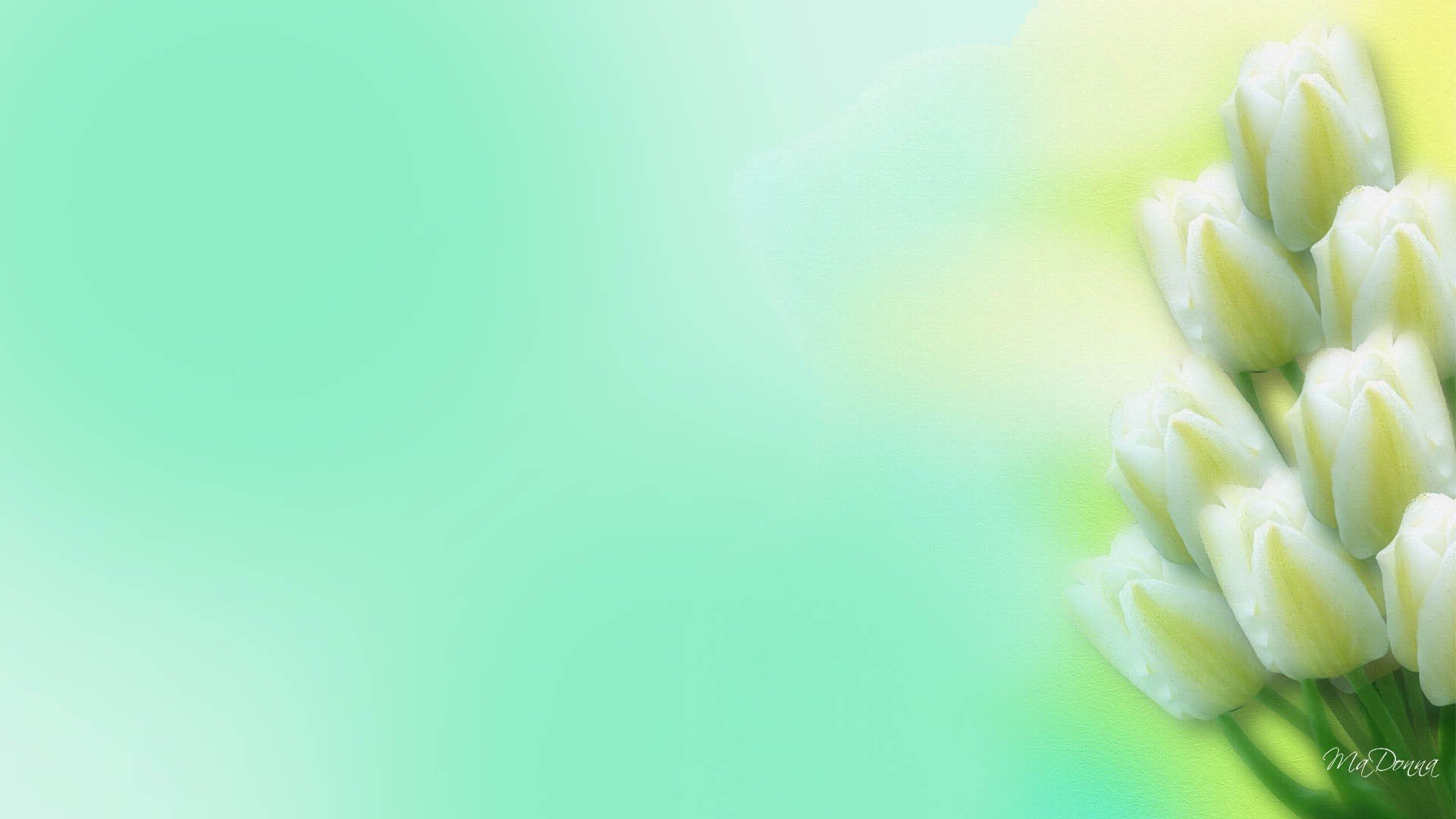 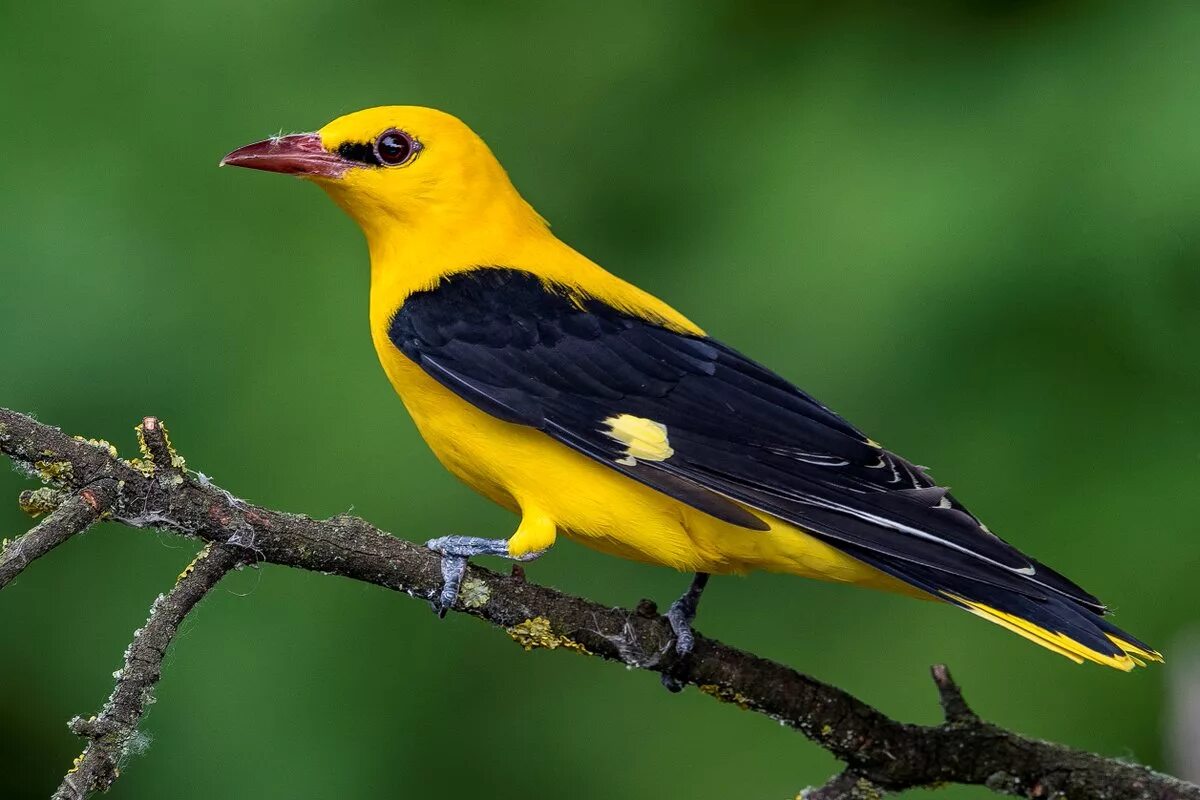 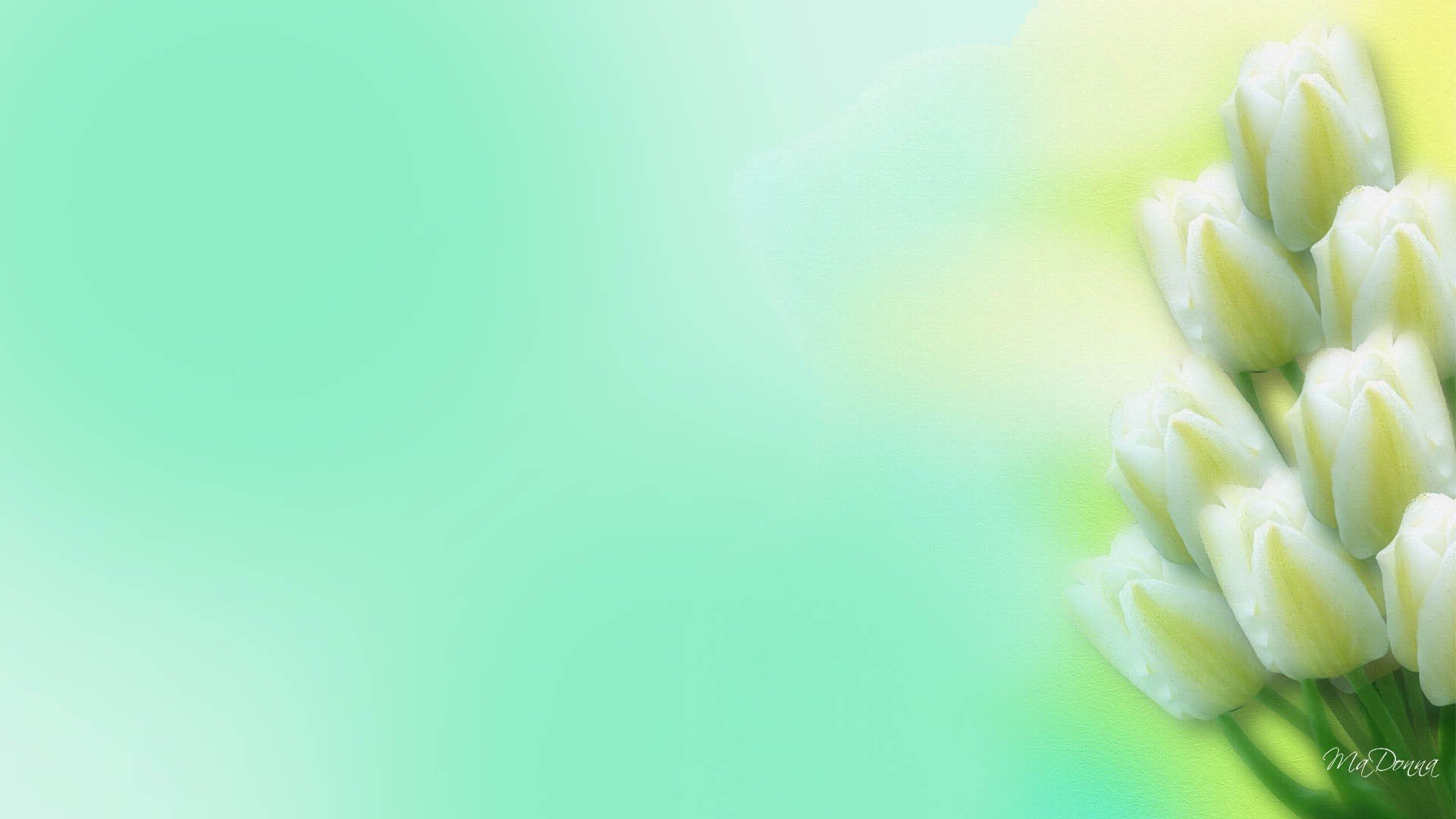 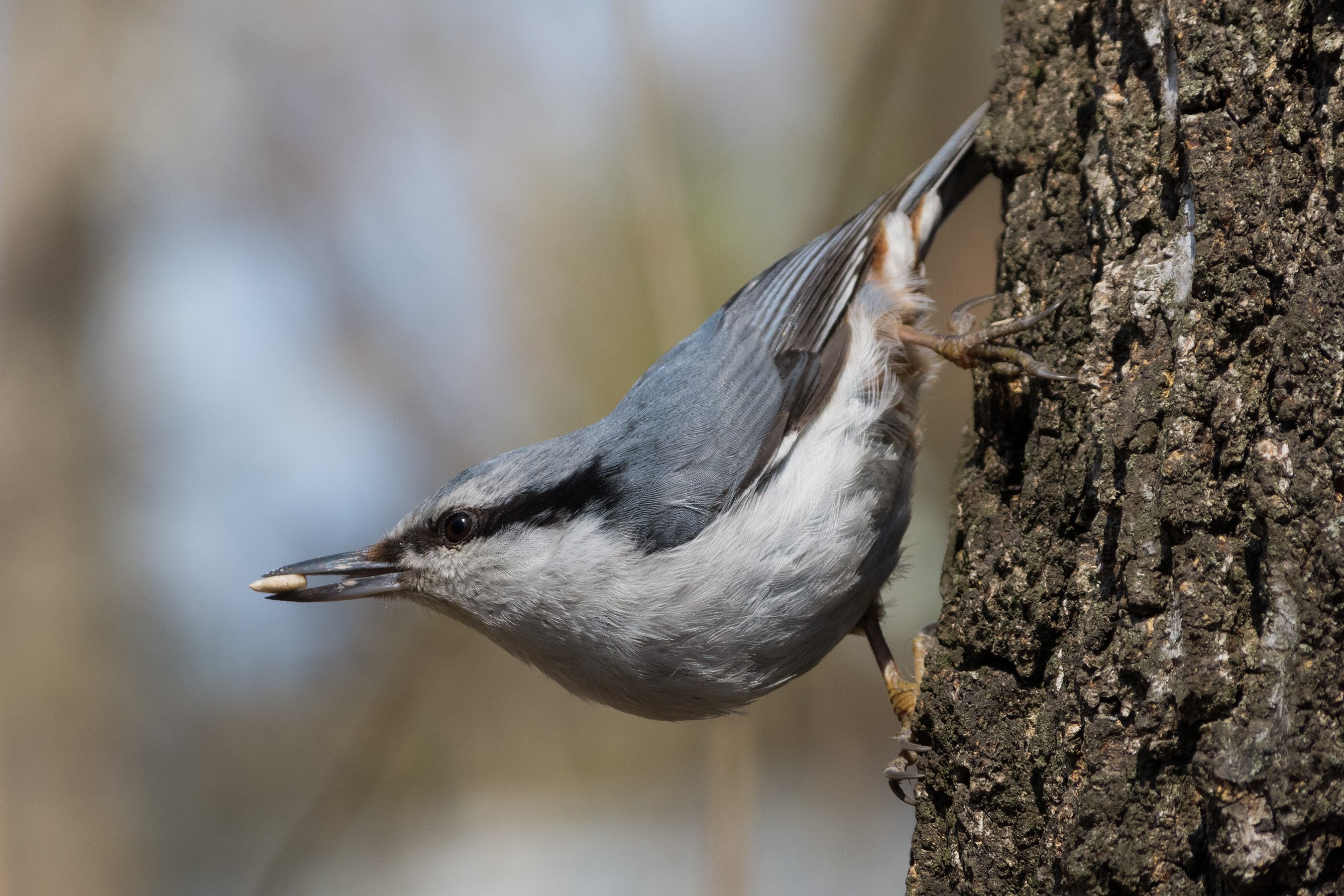 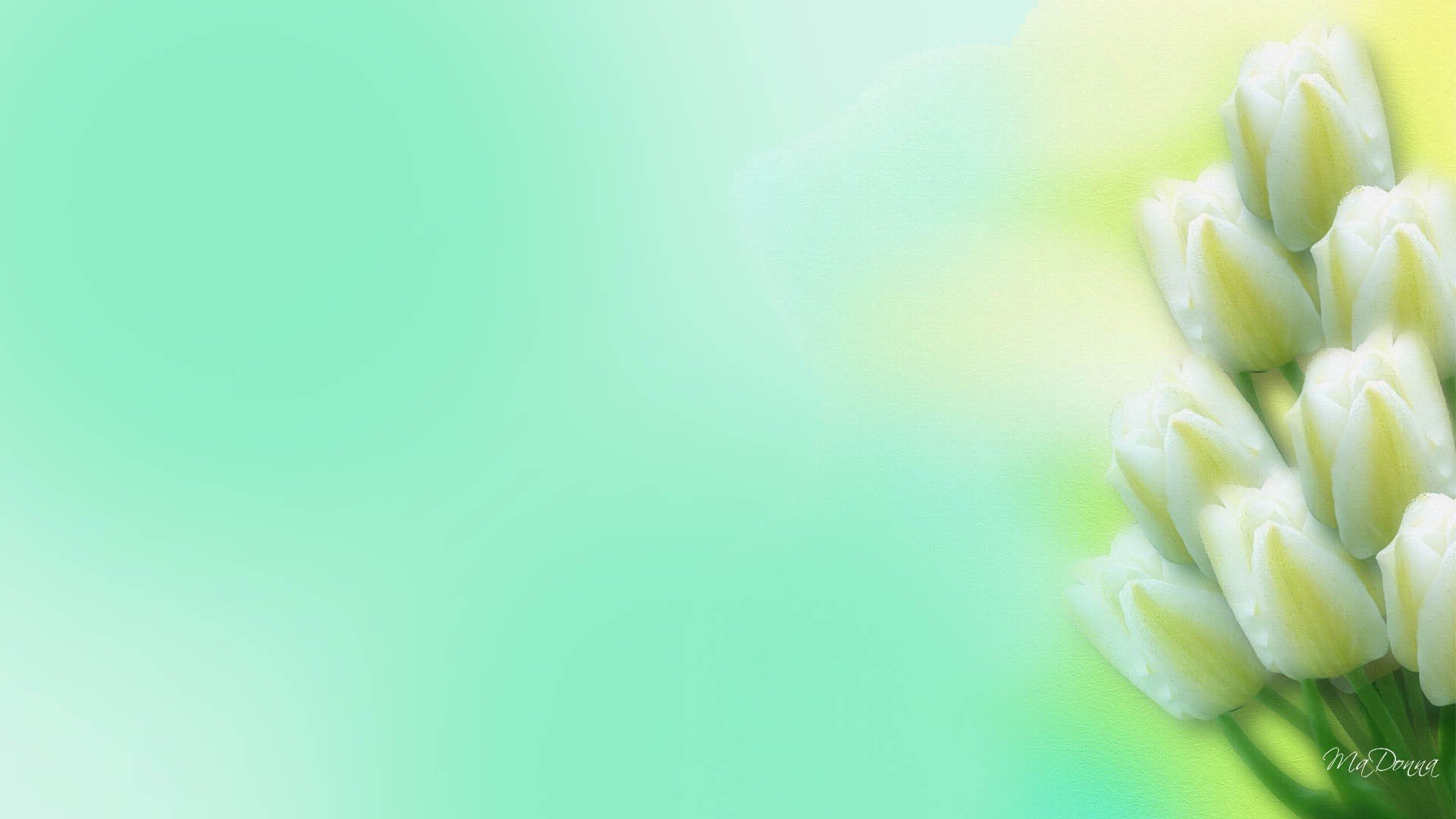 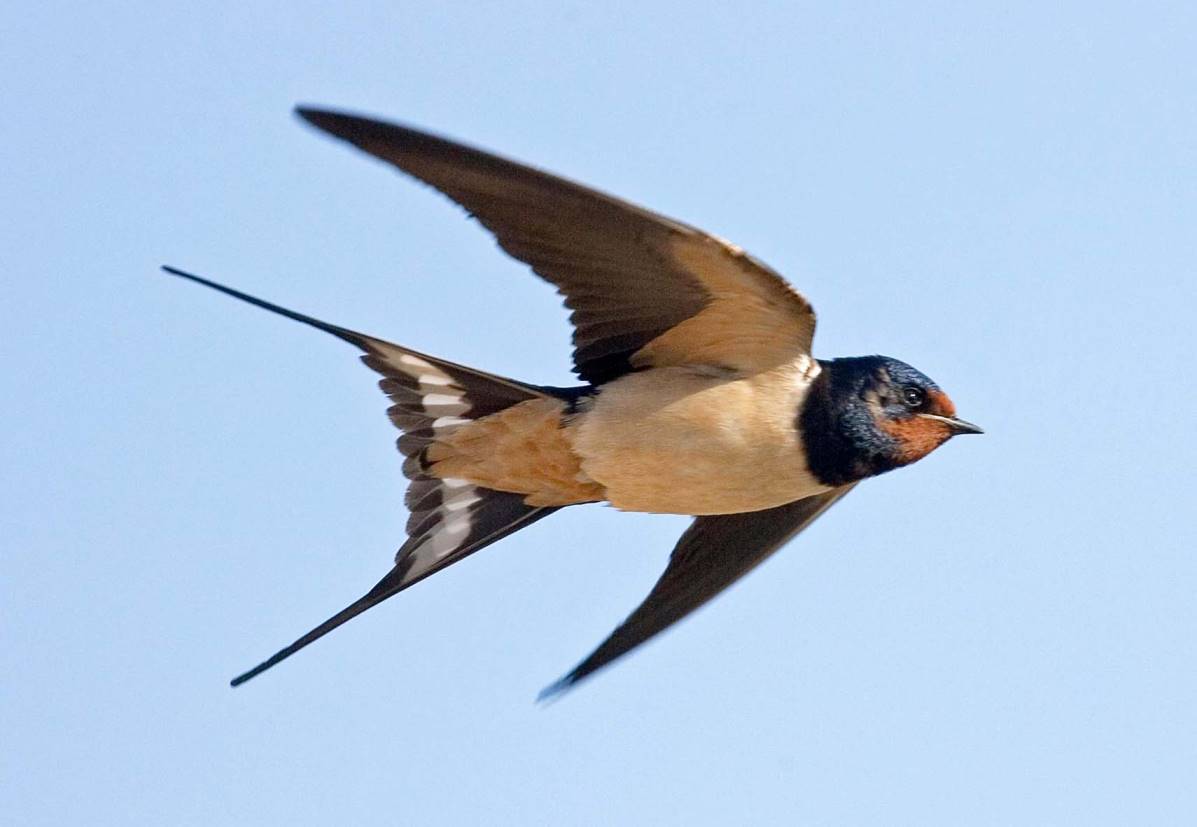 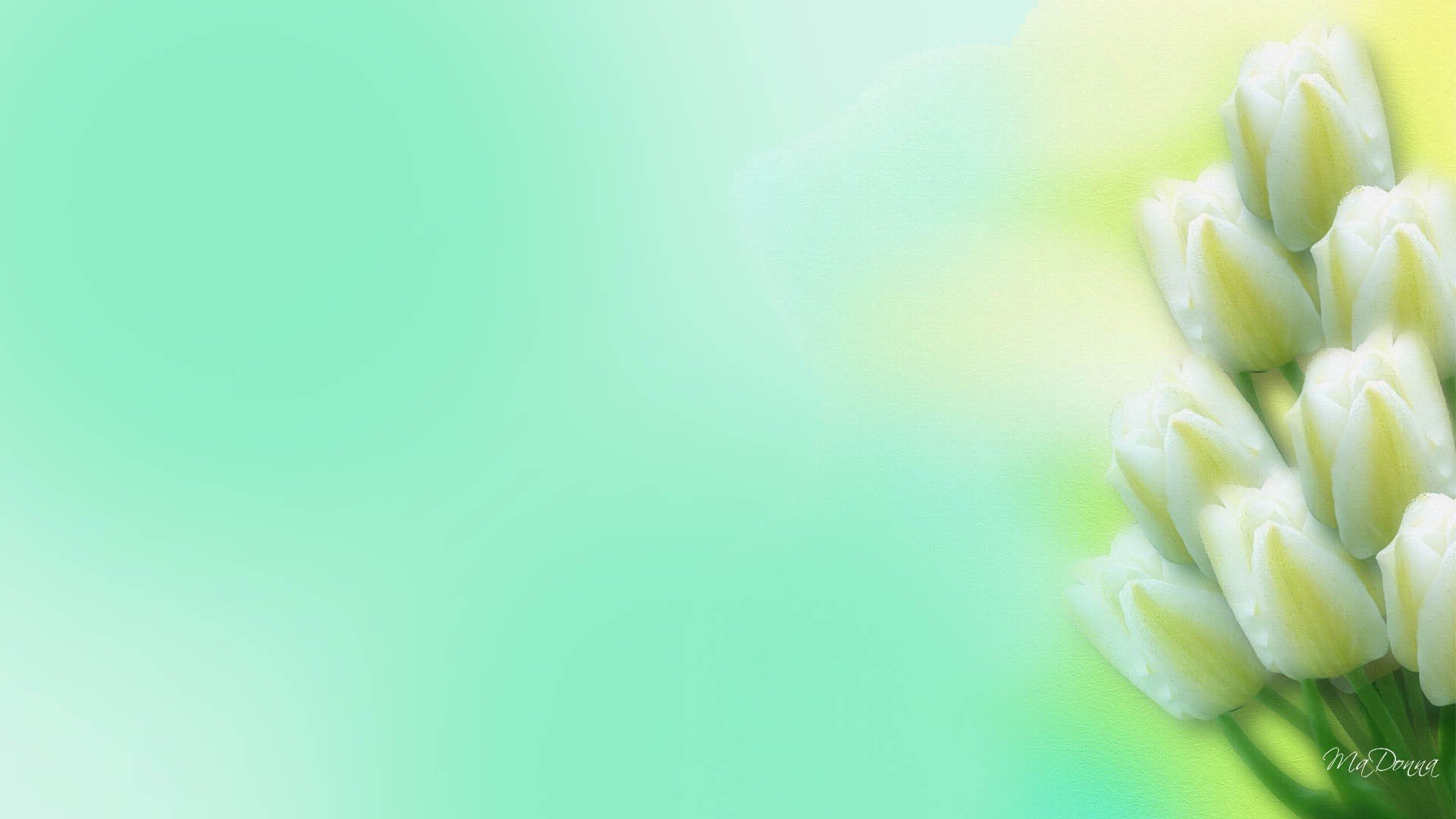 ФИЗКУЛЬТМИНУТКА
«ХОЧУ БЫТЬ ПТИЧКОЙ»
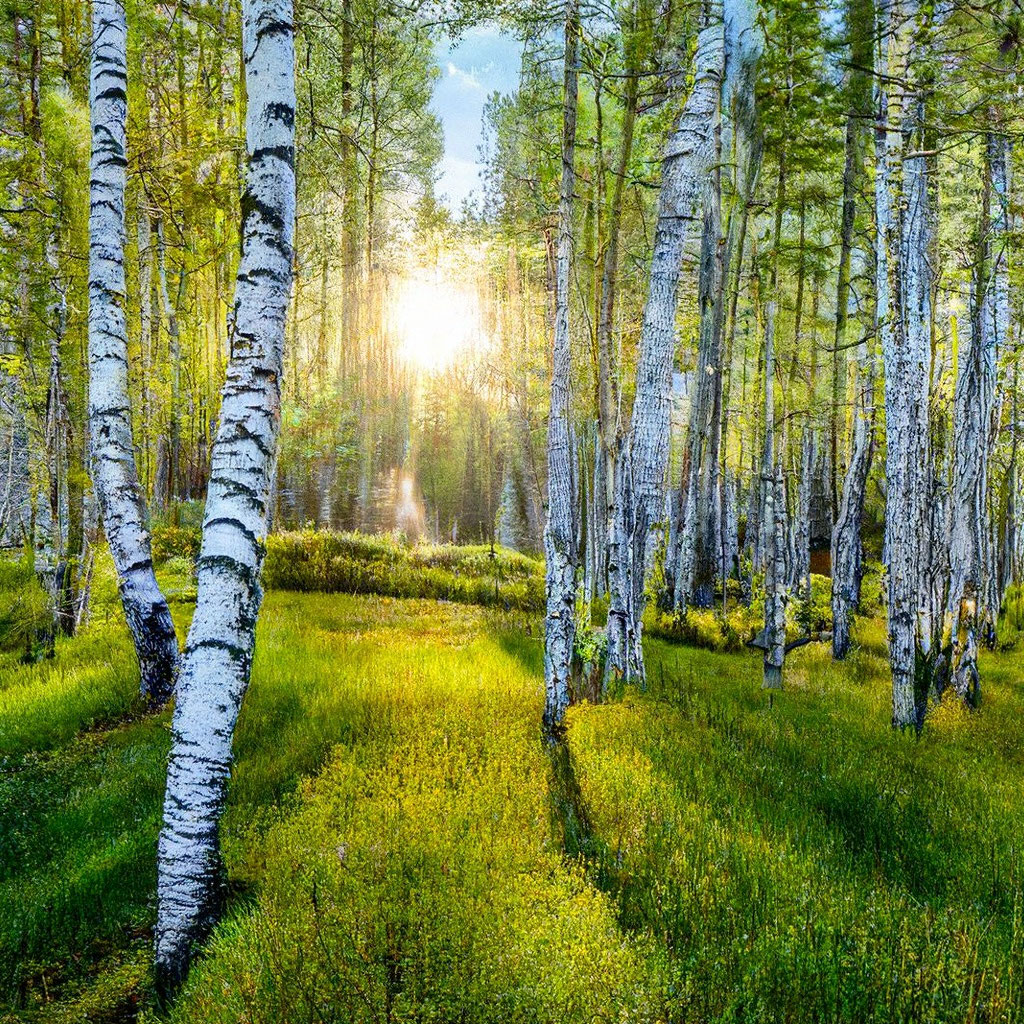 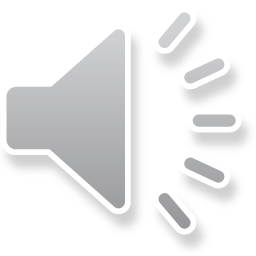 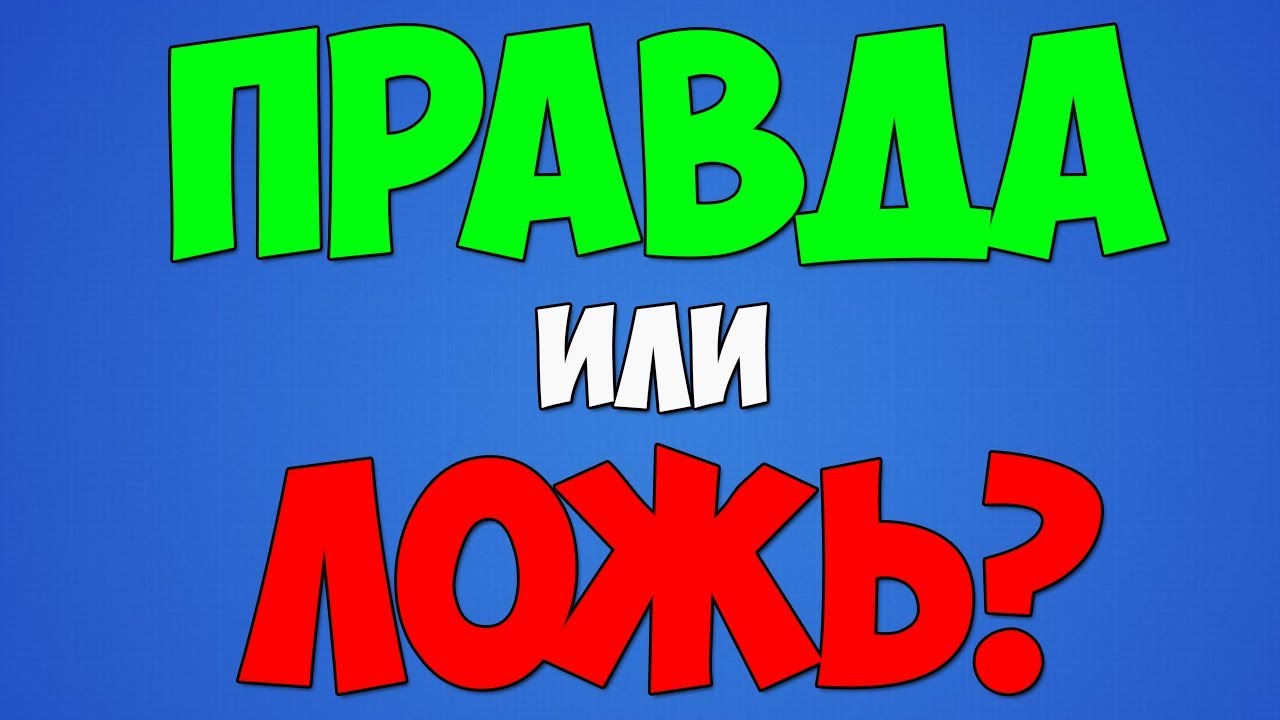 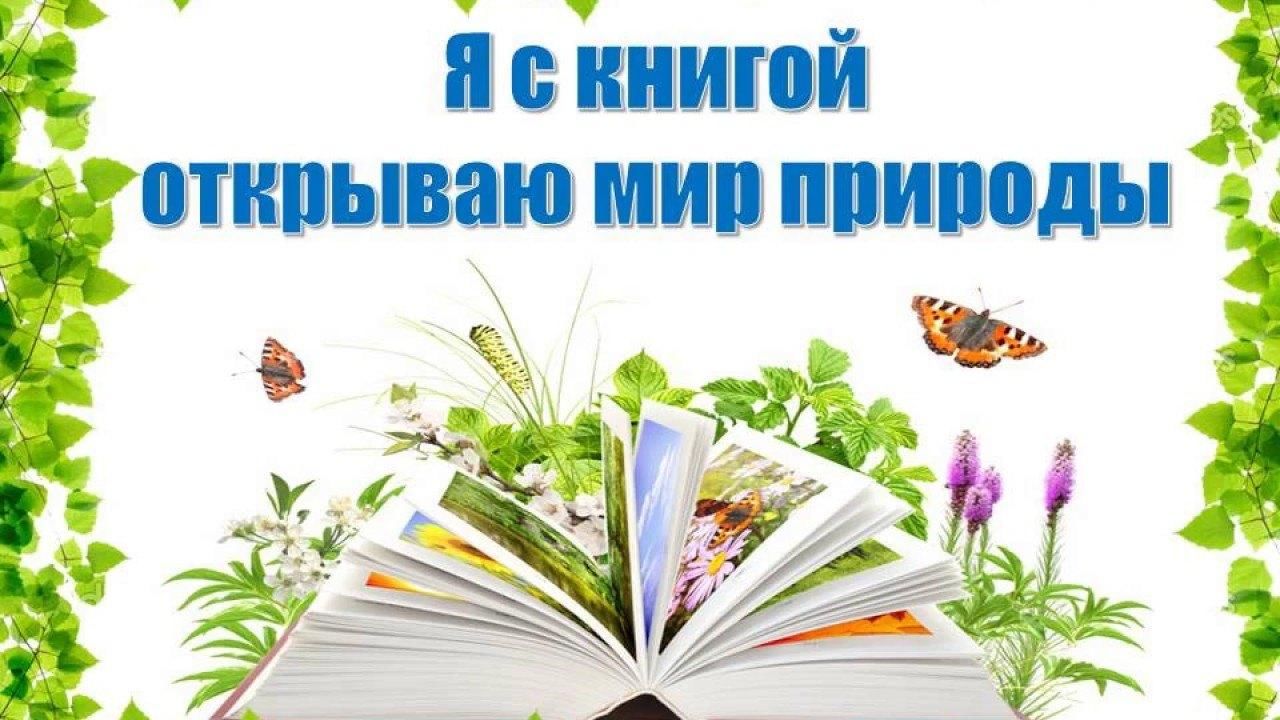 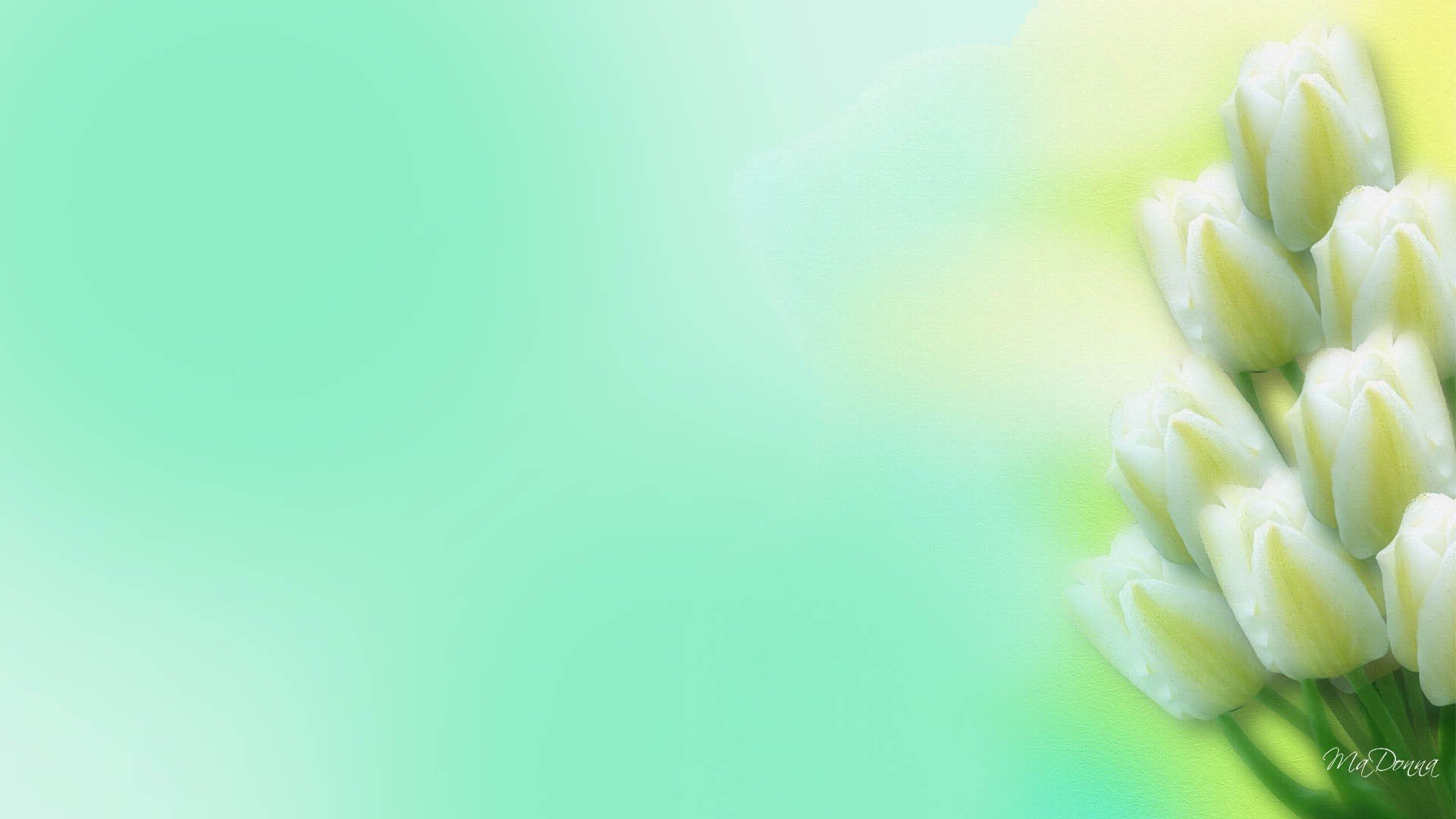 ИЗ  КАКОЙ  МЫ  СКАЗКИ?
1. С кем путешествовал Нильс?
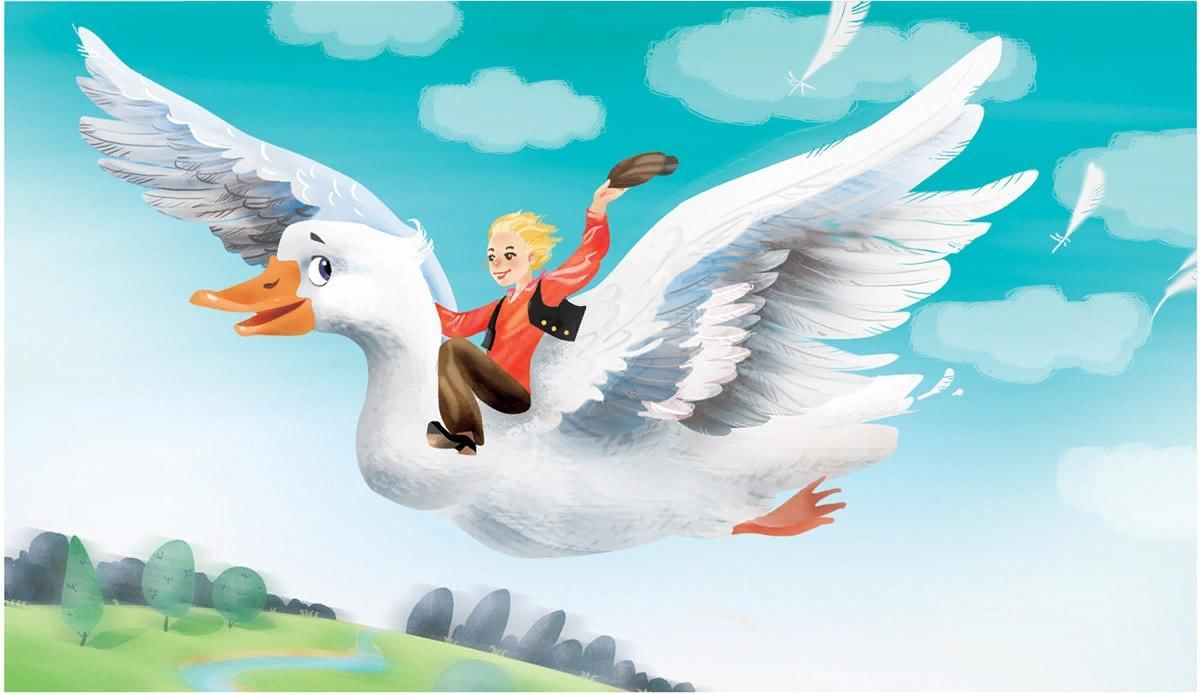 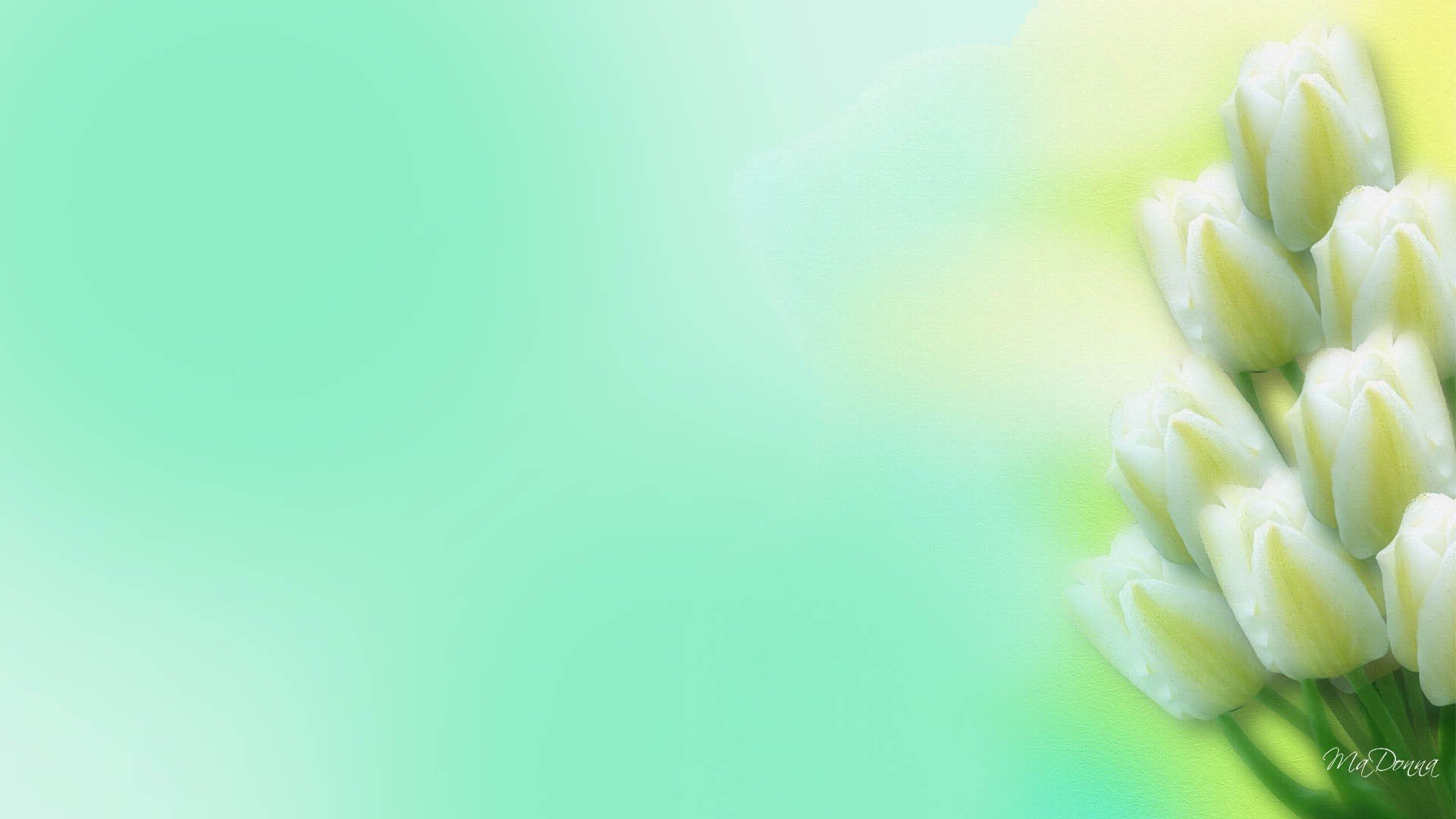 2. В какую птицу превратился гадкий  утёнок, когда вырос?
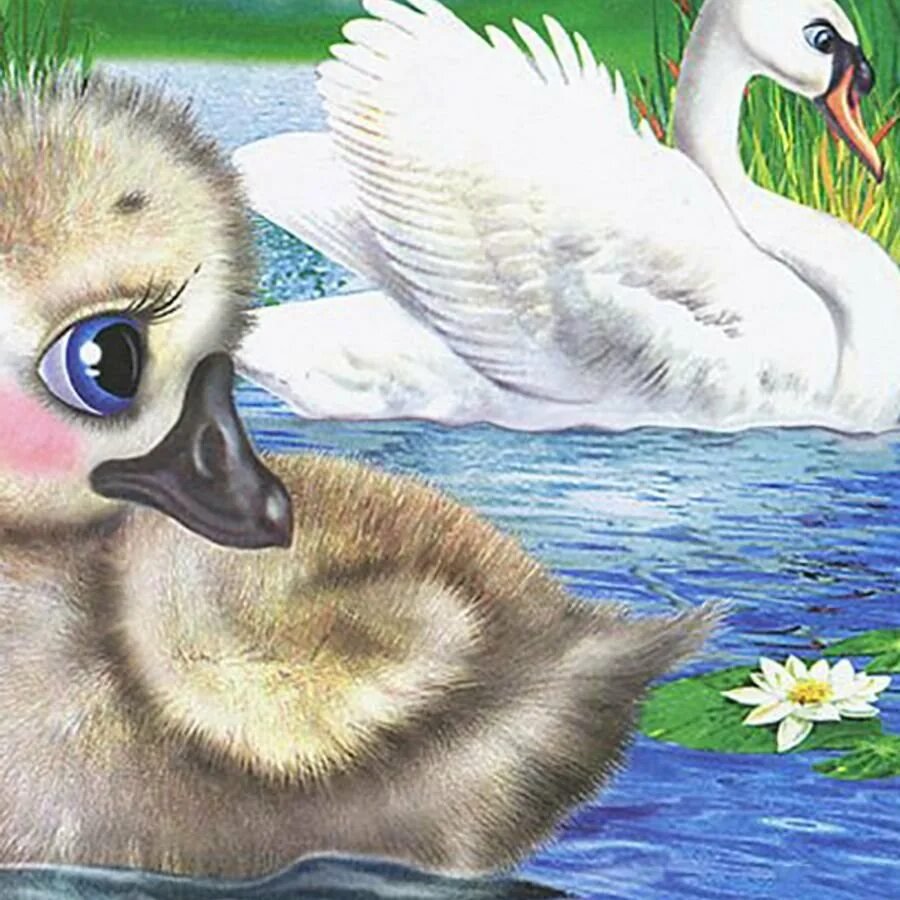 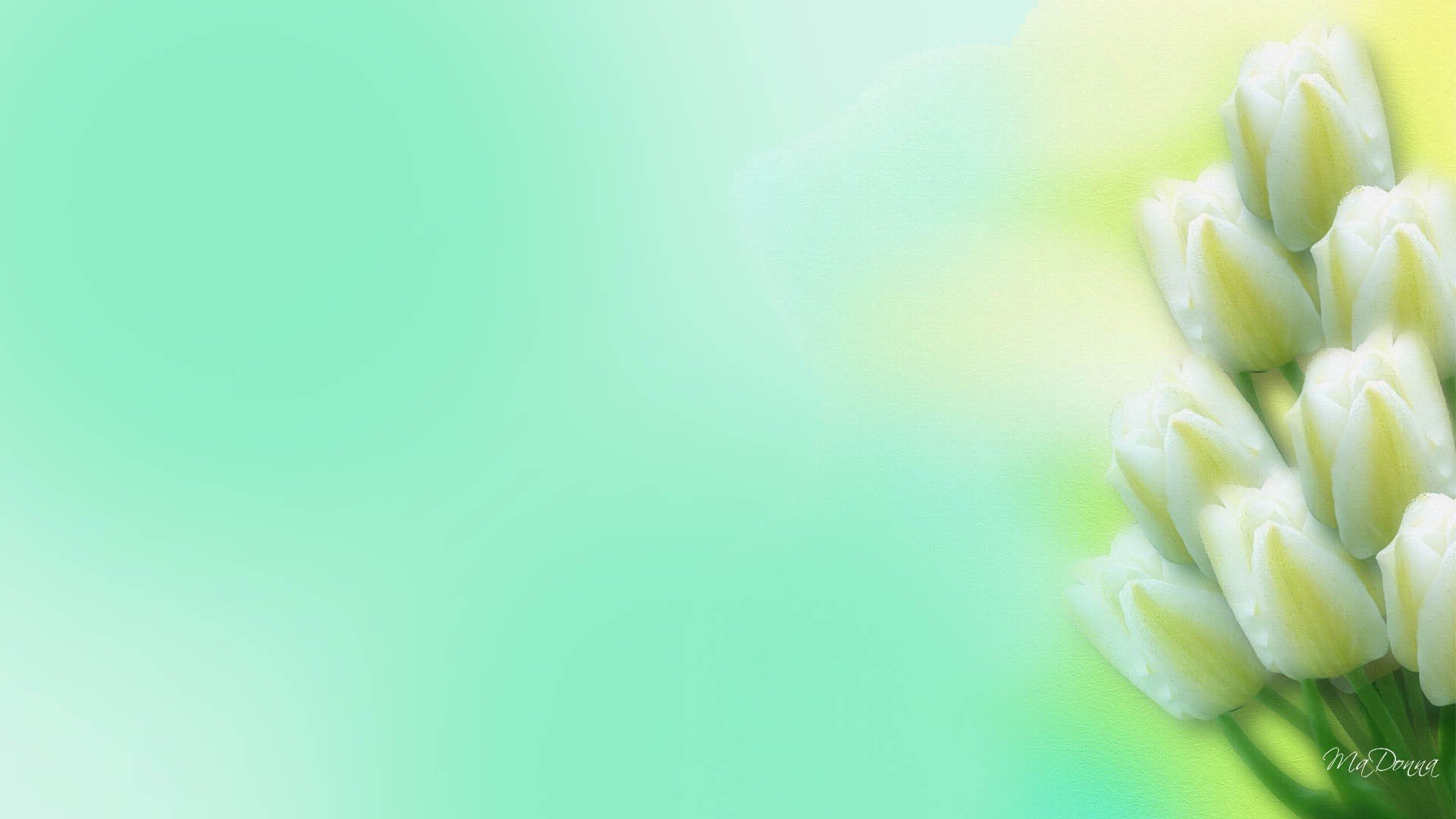 3. Какую птицу спасла Дюймовочка?
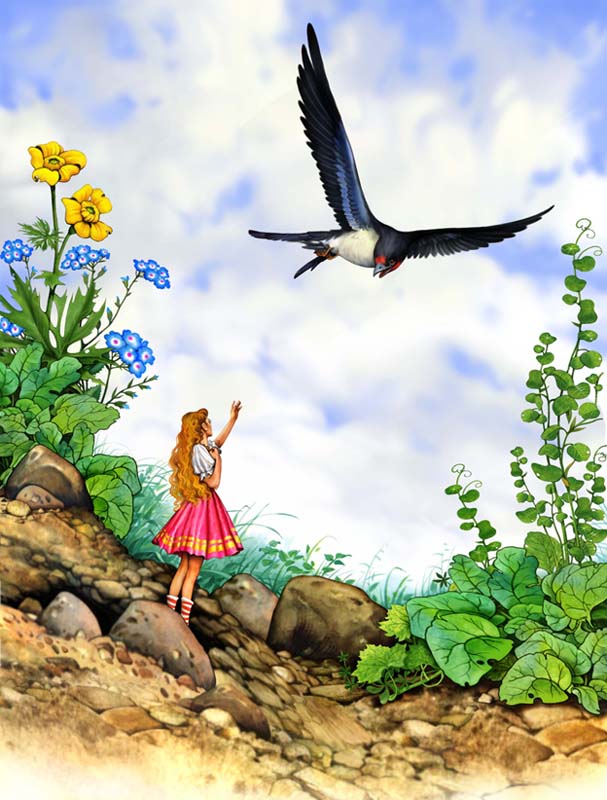 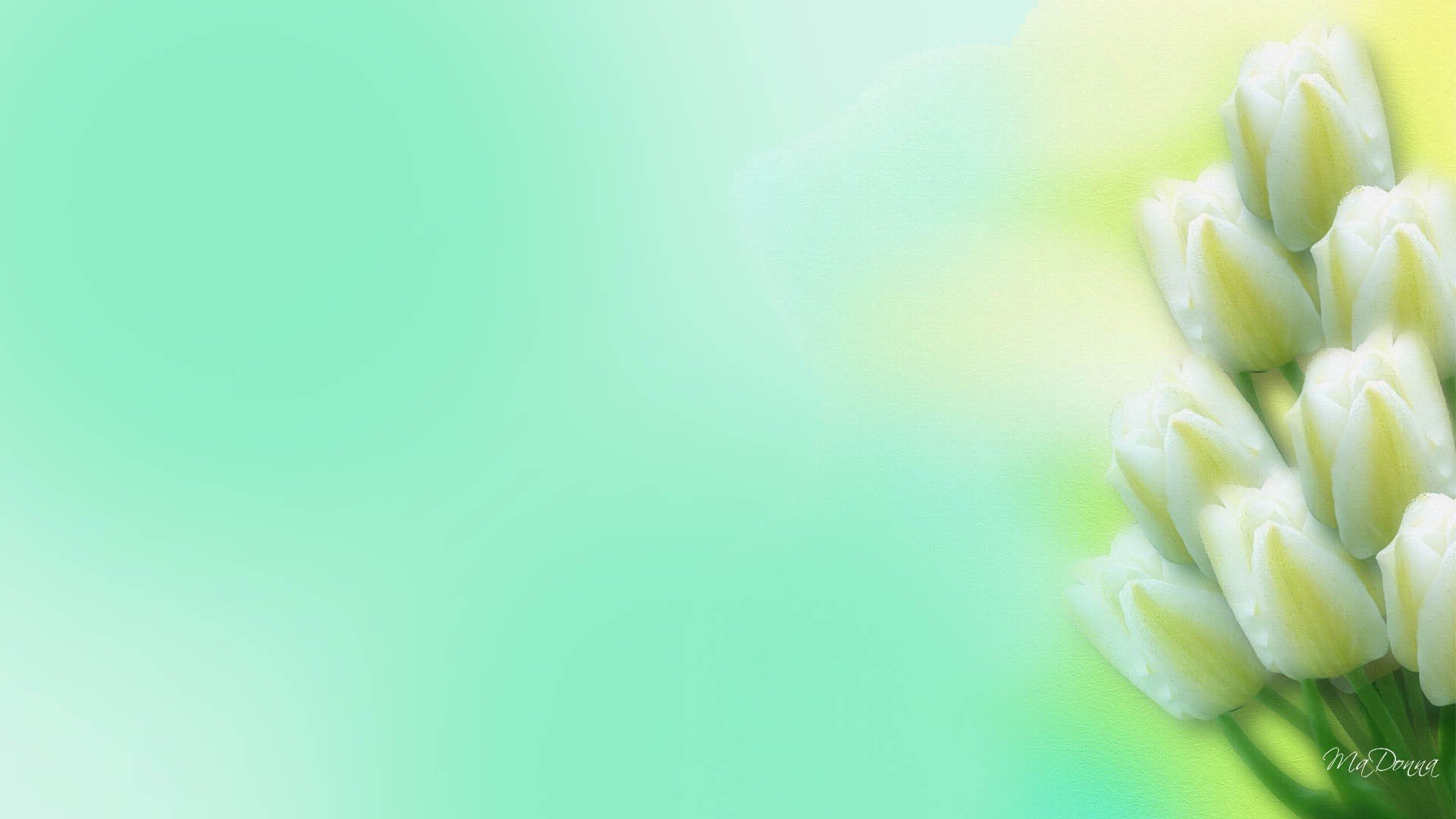 4. С какой птицей дружил Винни Пух?
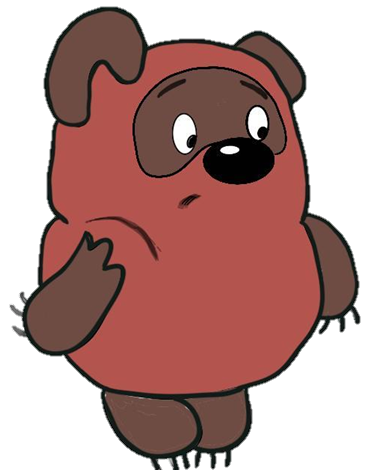 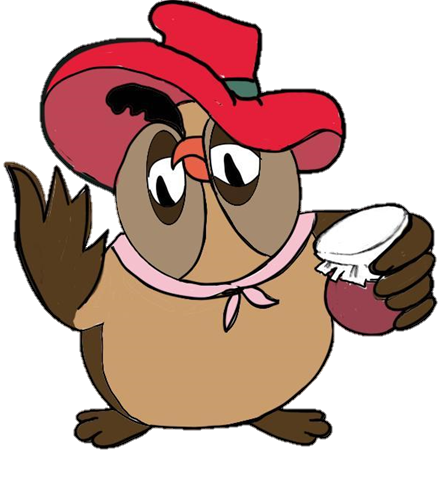 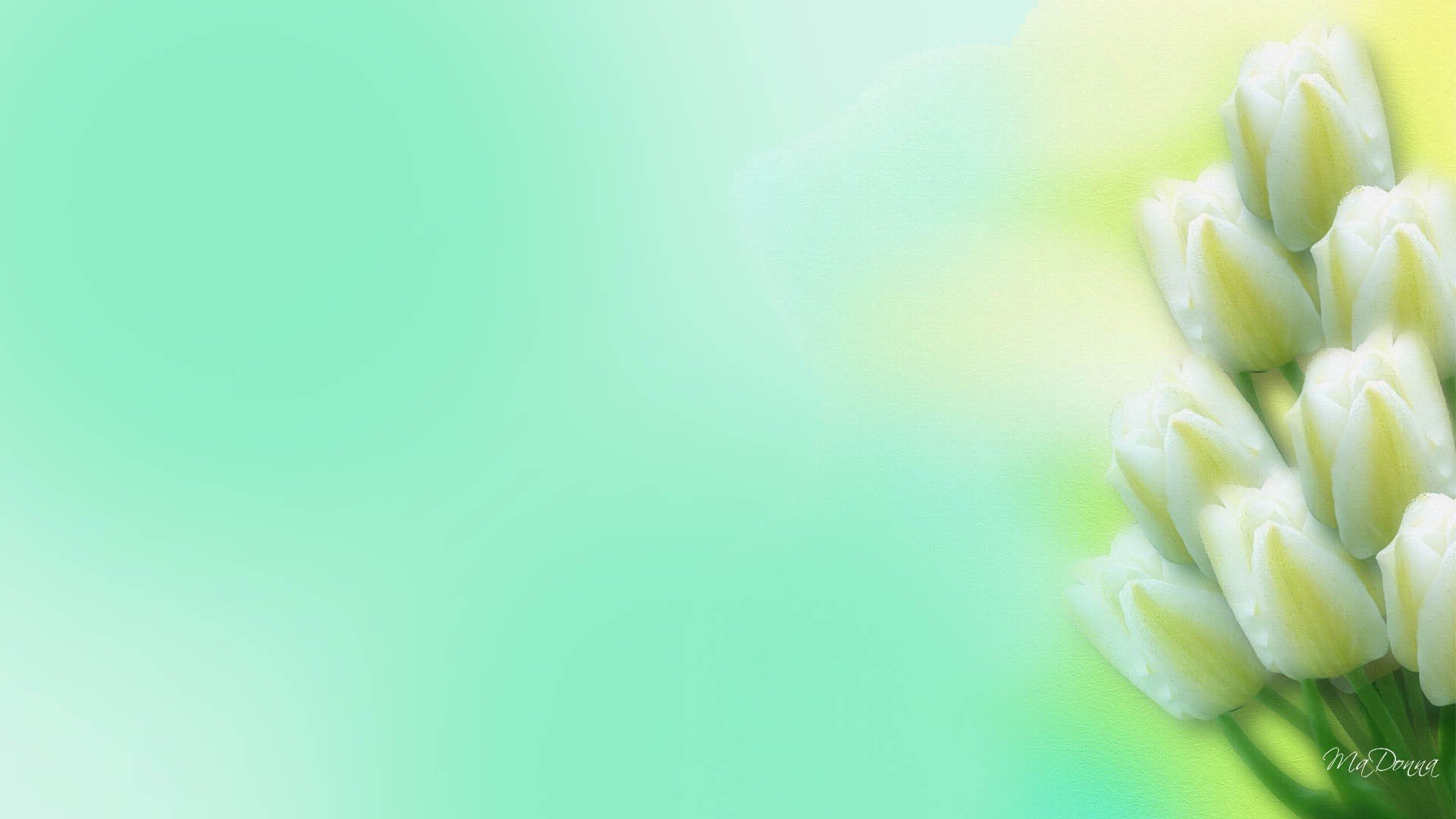 5. У кого лисица украла сыр 
в одной из басен Ивана Крылова?
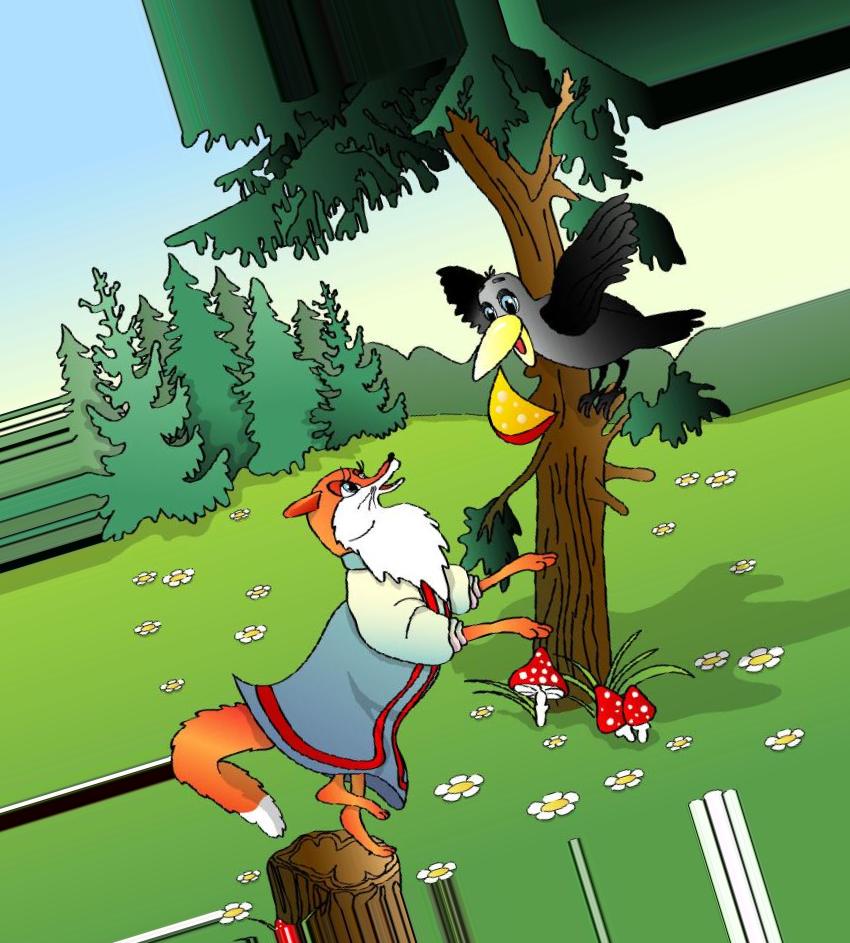 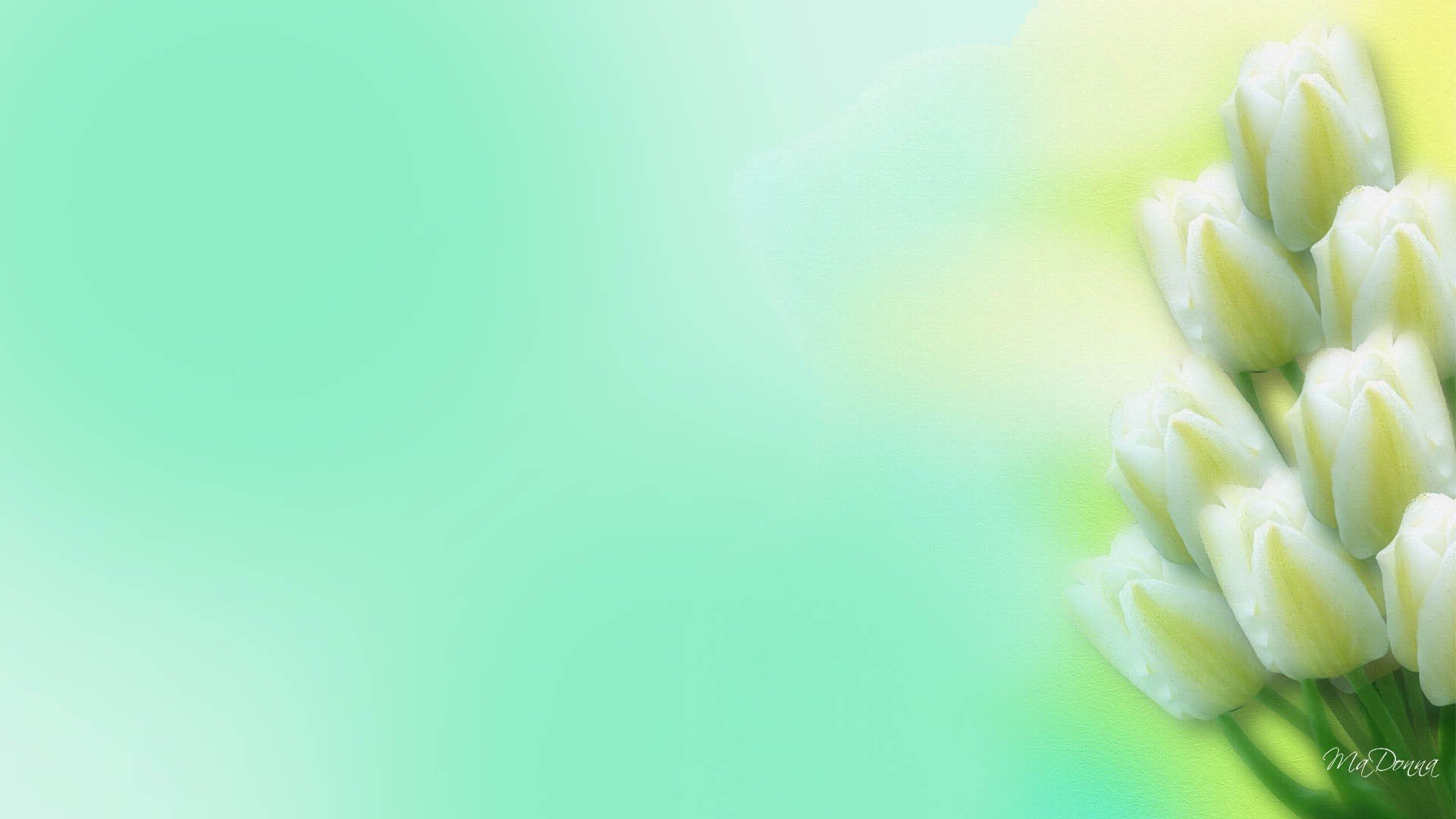 6. Какая птица, когда стучались 
в дверь, спрашивала: «Кто там?»
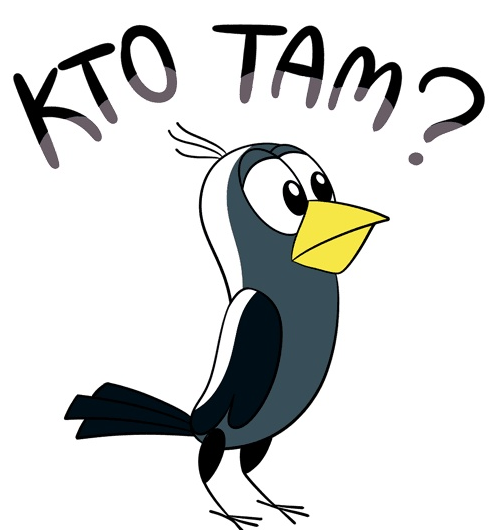 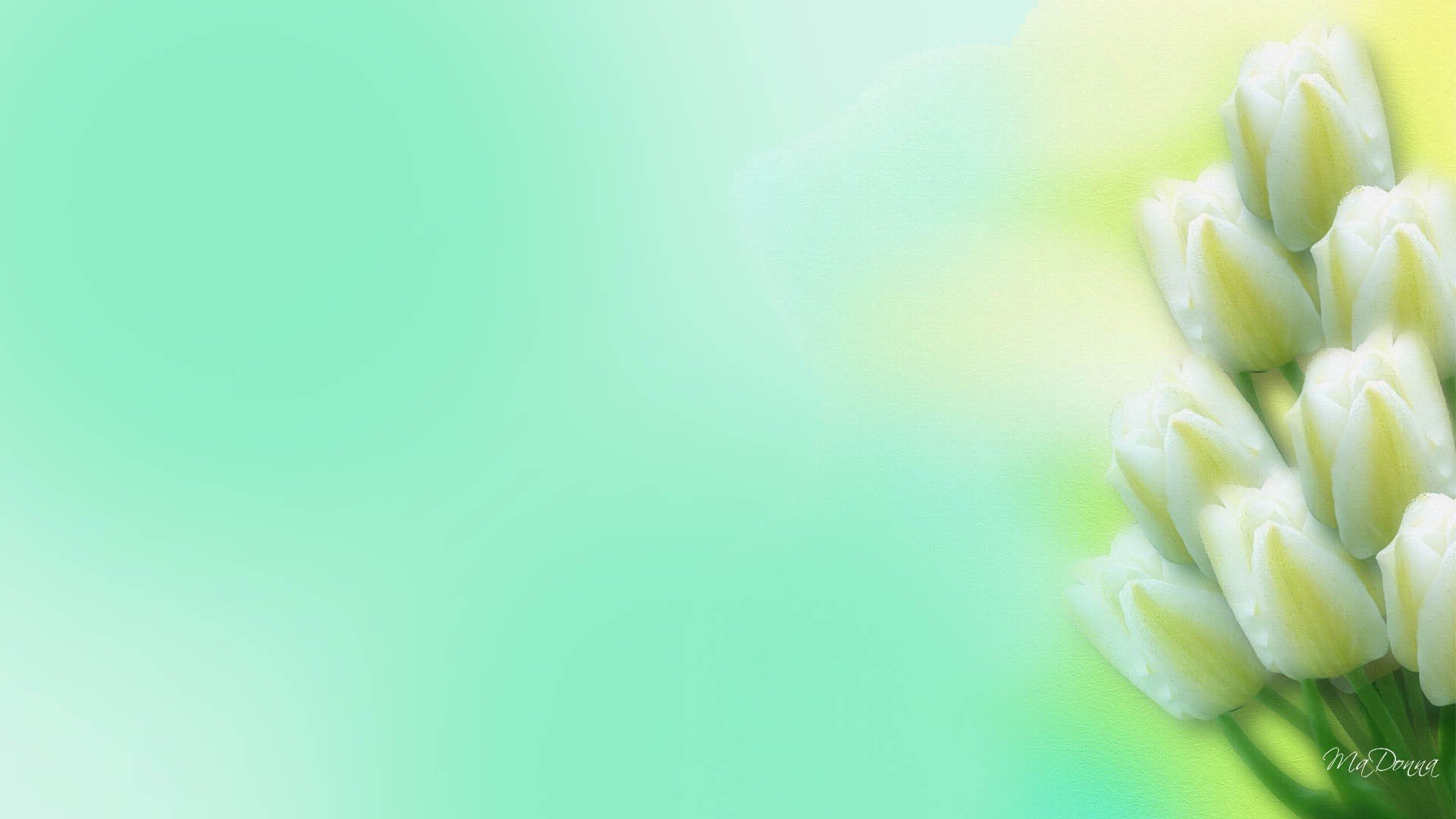 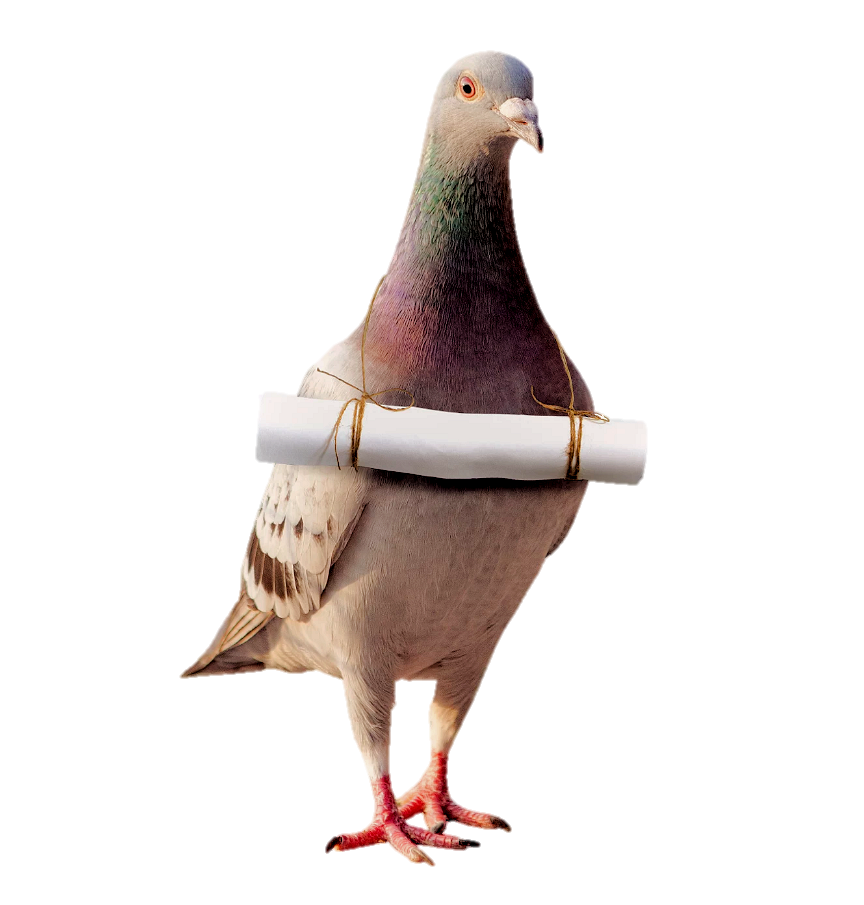 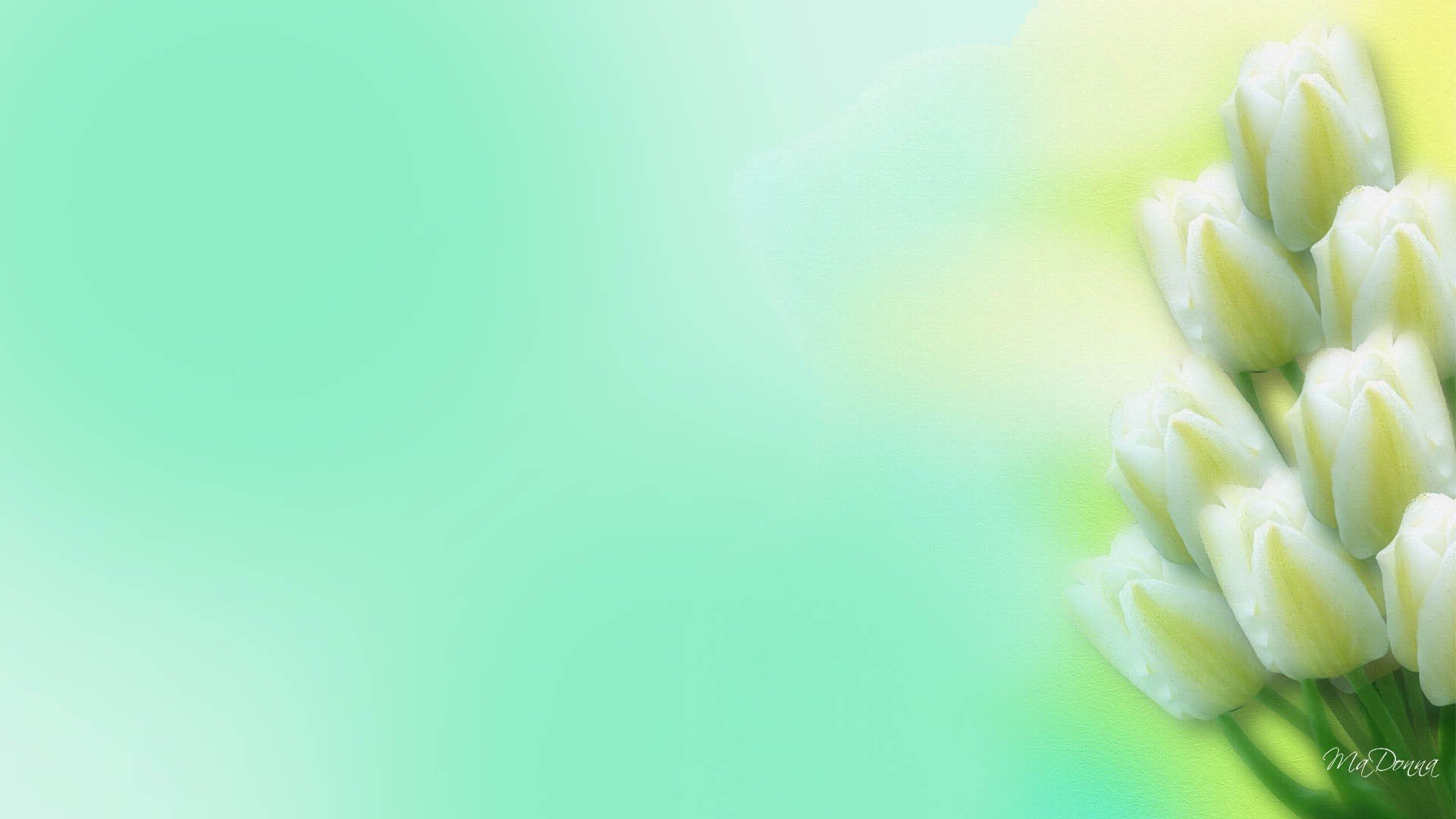 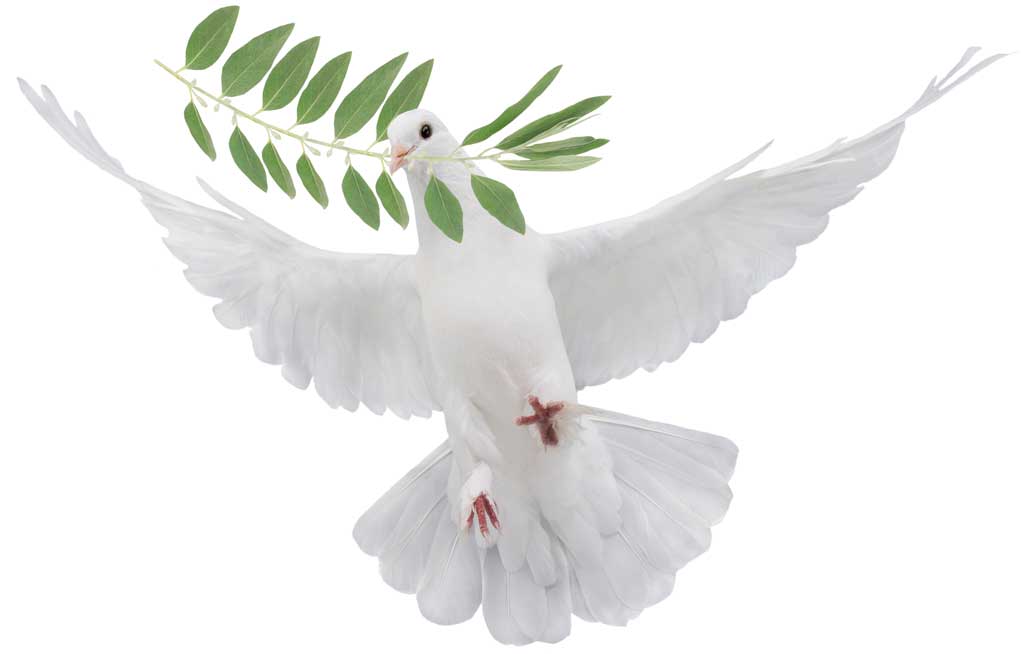 Горлица  обыкновенная
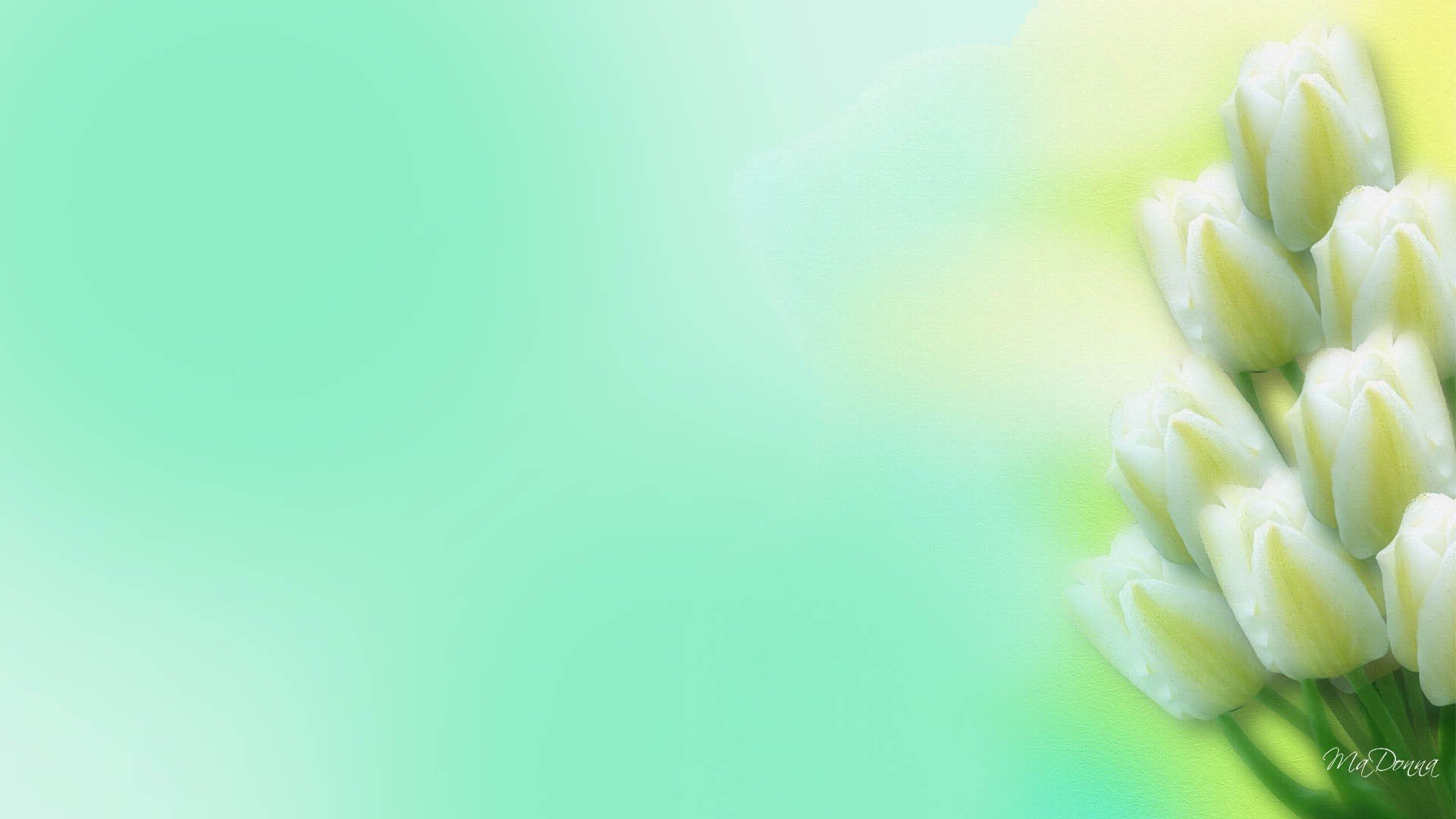 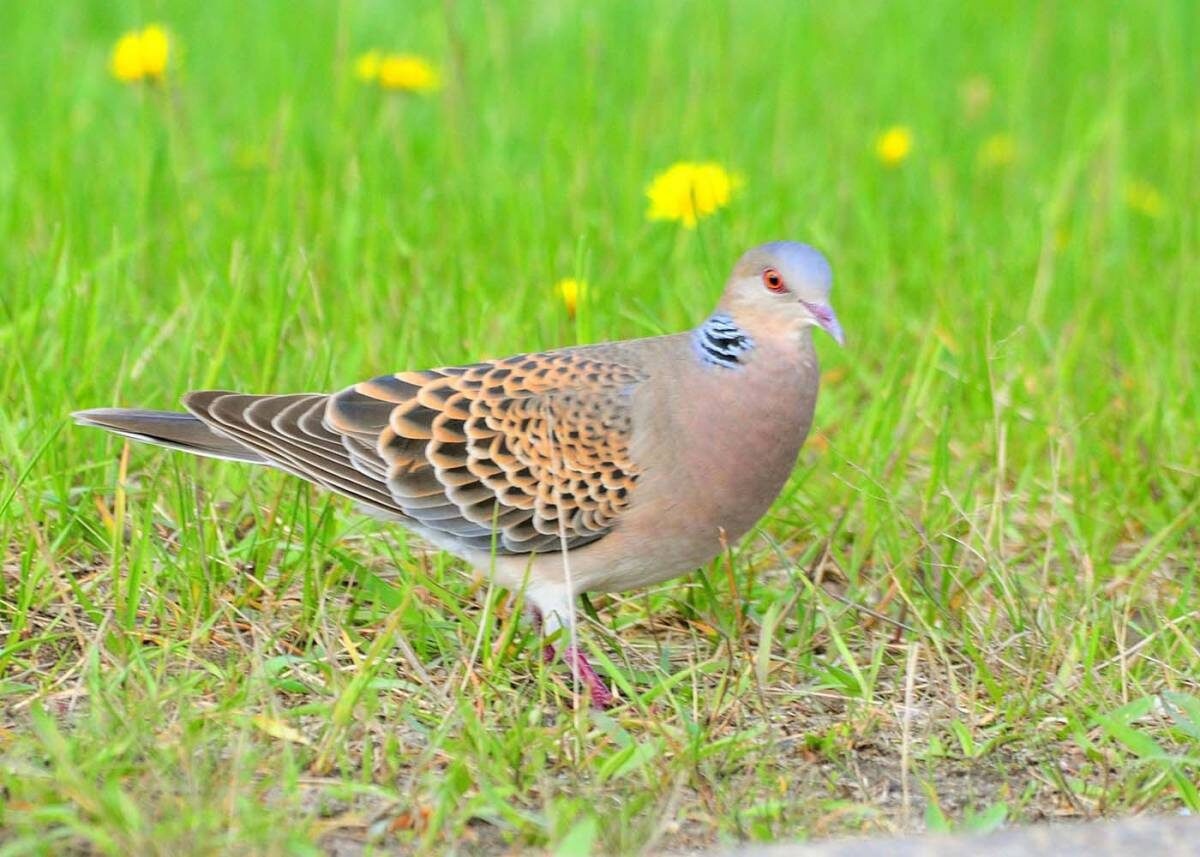 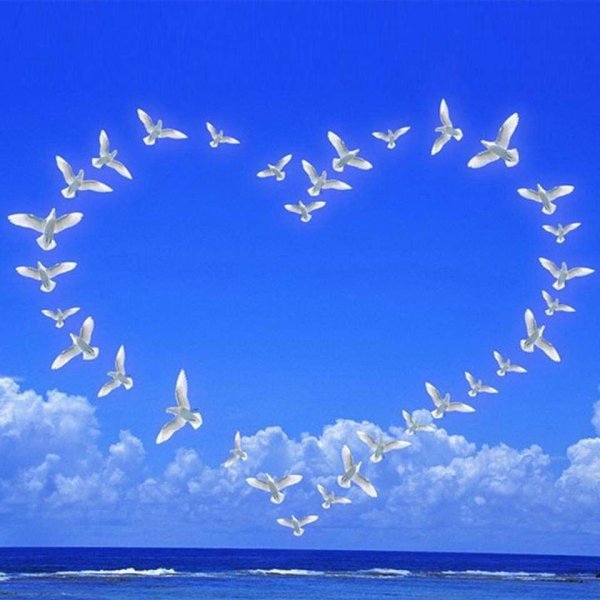 Мы за мир!
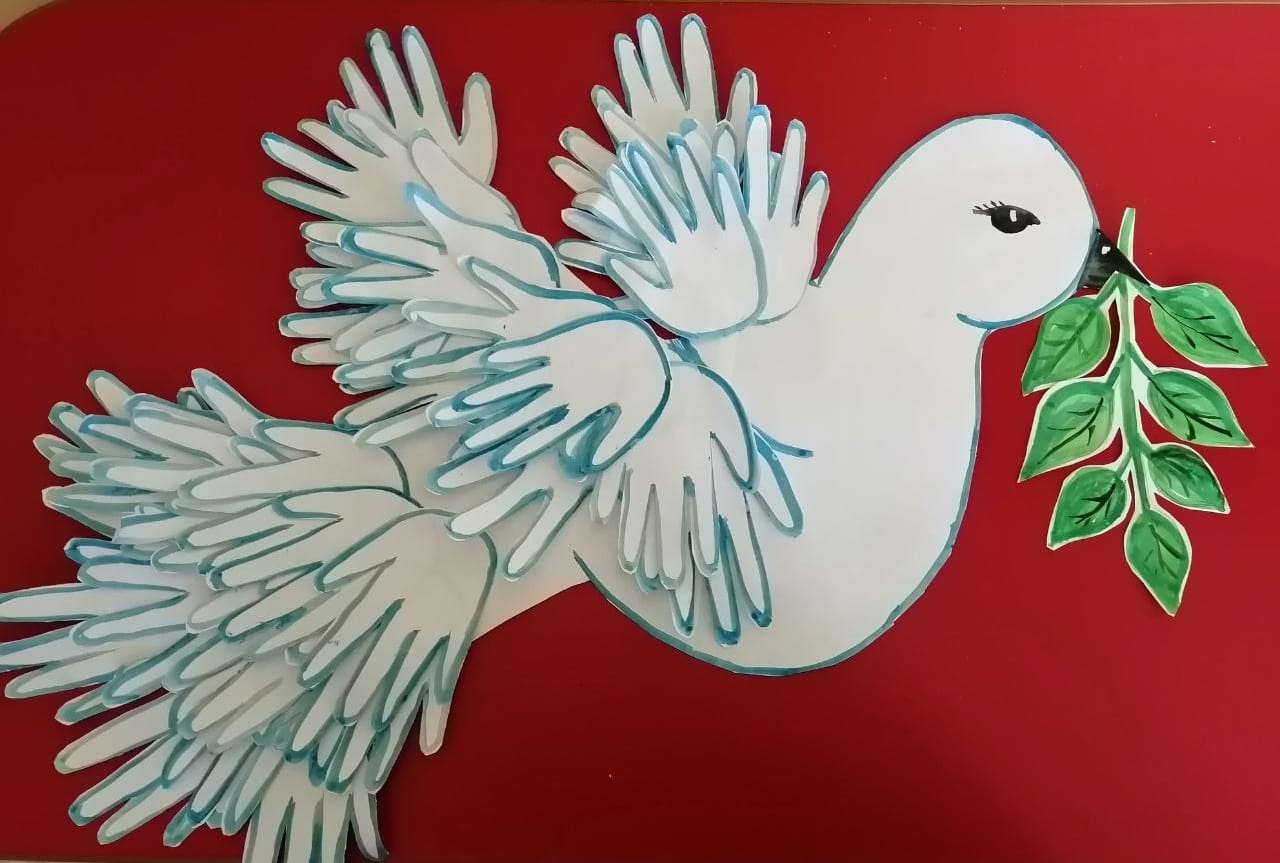